Third Grade
Social Studies Standards
Geography
Third Grade Social Studies Standards
Content Strand Code - Content Strand - Definition

C- Culture encompasses similarities and differences among people including their beliefs, knowledge, changes, values, and traditions. Students will explore these elements of society to develop an appreciation and respect for the variety of human cultures.

E- Globalization of the economy, the explosion of population growth, technological changes and international competition compel students to understand both personally and globally production, distribution, and consumption of goods and services. Students will examine and analyze economic concepts such as basic needs versus wants, using versus saving money, and policy making versus decision making.

G- Geography enables the students to see, understand and appreciate the web of relationships between people, places, and environments. Students will use the knowledge, skills, and understanding of concepts within the six essential elements of geography: world in spatial terms, places and regions, physical systems, human systems, environment and society, and the uses of geography.

H- History involves people, events, and issues. Students will evaluate evidence to develop comparative and casual analyses, and to interpret primary sources. They will construct sound historical arguments and perspectives on which informed decisions in contemporary life can be based.

P- Government, Civics, and Governance establishes structures of power and authority in order to provide order and stability. Civic efficacy
Politics requires understanding rights and responsibilities, ethical behavior, and the role of citizens within their community, nation, and world.

TN- Tennessee has a unique story and provides a more intimate view of the past in our present lives. As students connect with their own state’s history and geography they will gain a greater perspective of the impact and significance of national history, movements, decisions, and ideas.
3
1
Process and report information identifying, locating, comparing, and contrasting the major continents and oceans: North America, South America, Europe, Africa, Australia, Asia, Antarctica, Arctic, Atlantic, Indian, Pacific, and Southern using maps, globes, and other technologies.
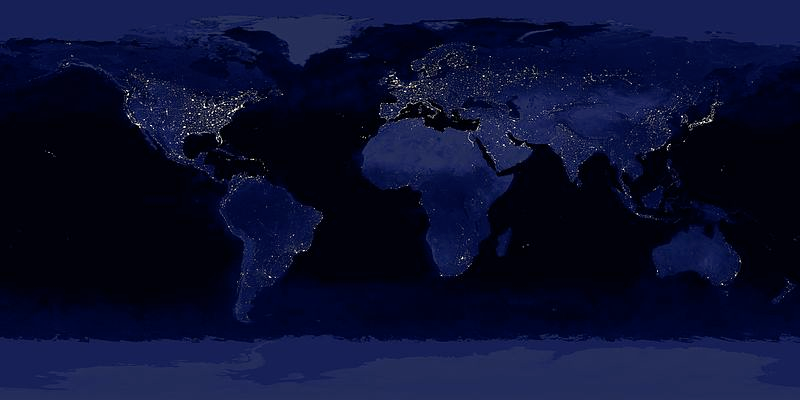 RESOURCE
http://www.census.gov/popclock
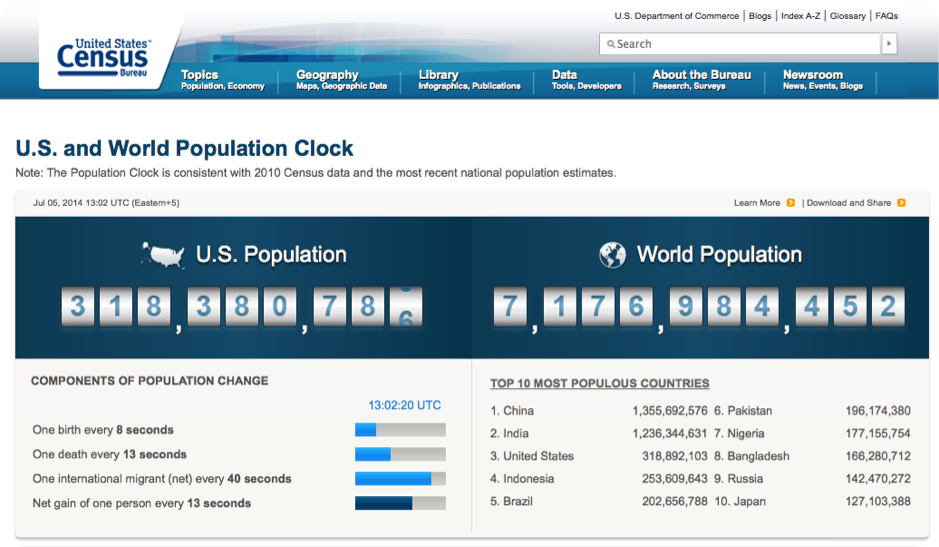 RESOURCE
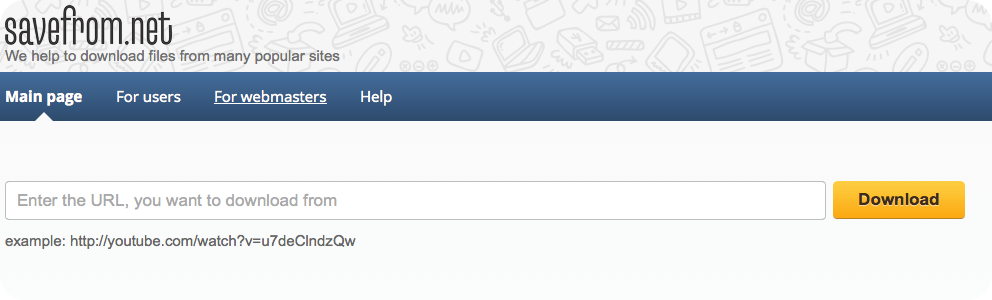 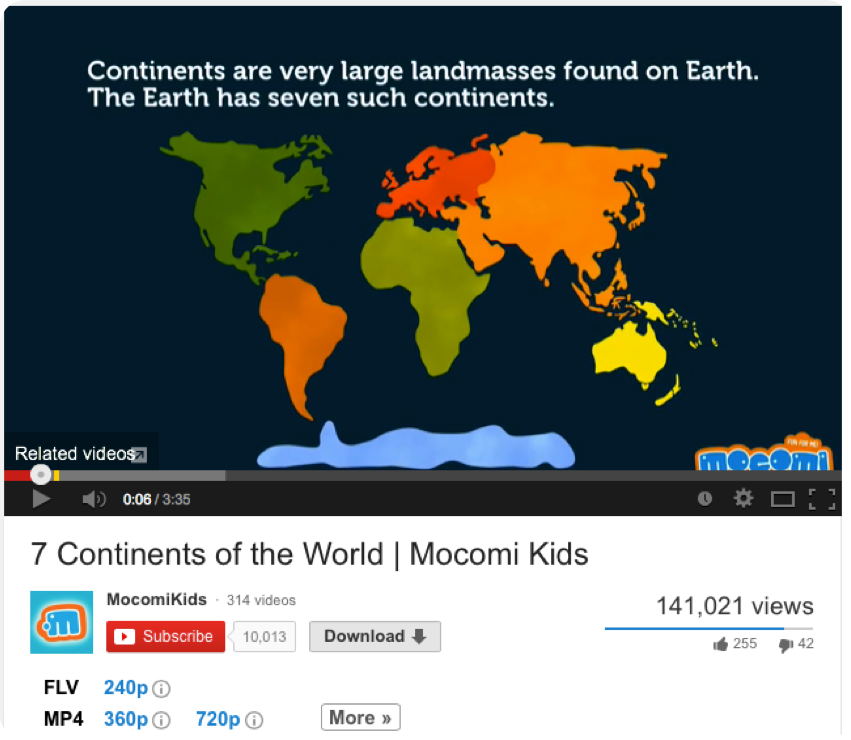 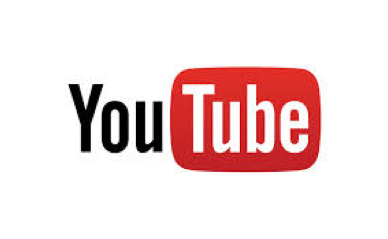 RESOURCE
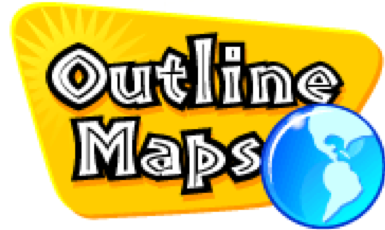 http://www.eduplace.com/ss/maps
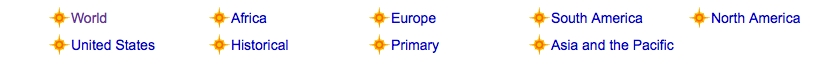 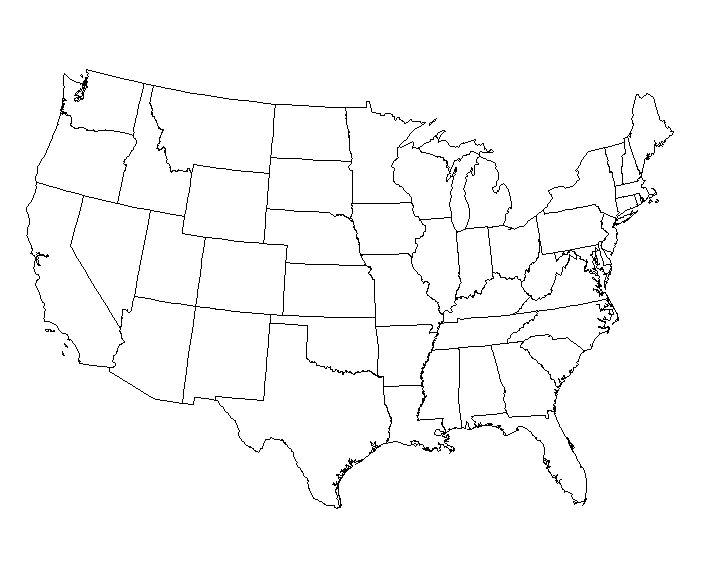 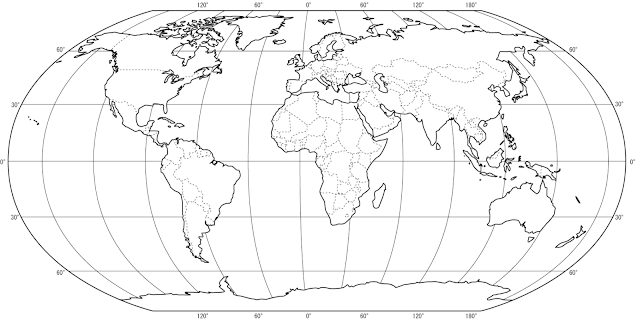 1
4
5
3
2
6
7
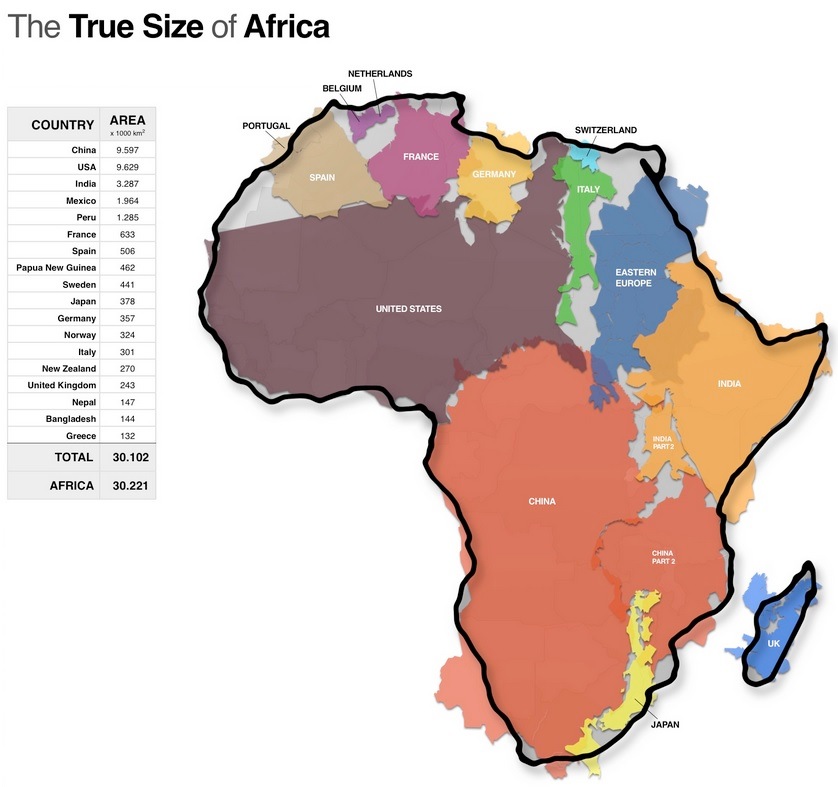 RESOURCE
http://mapfight.appspot.com
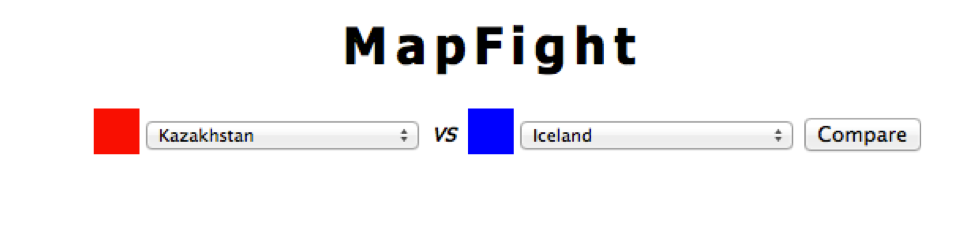 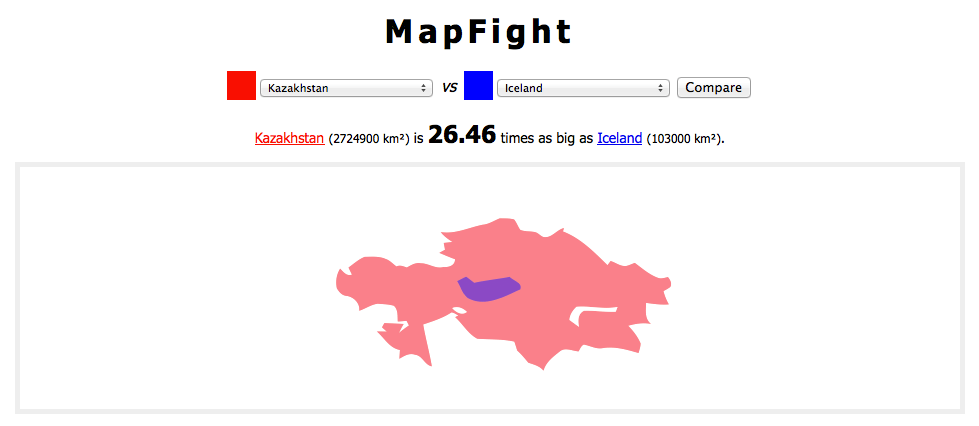 Circle which location is larger in size (area).
1
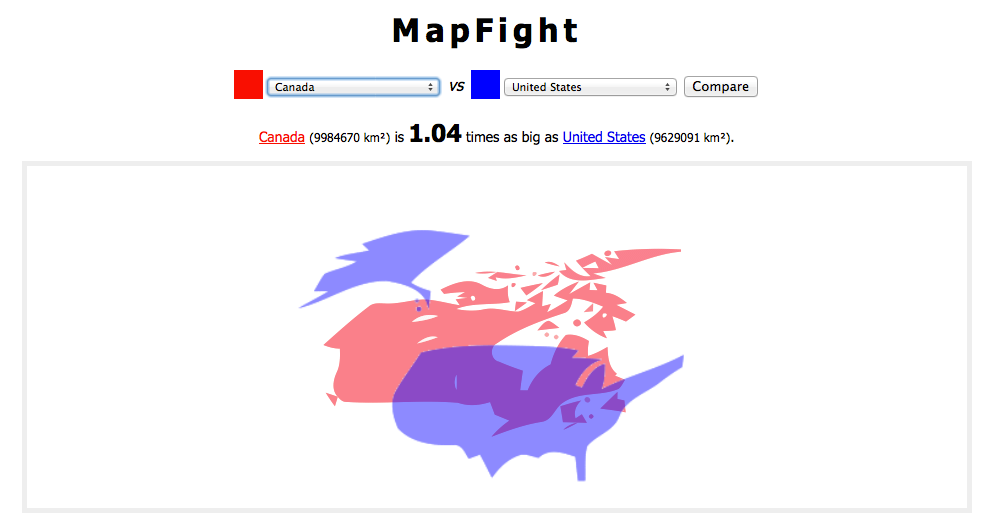 2
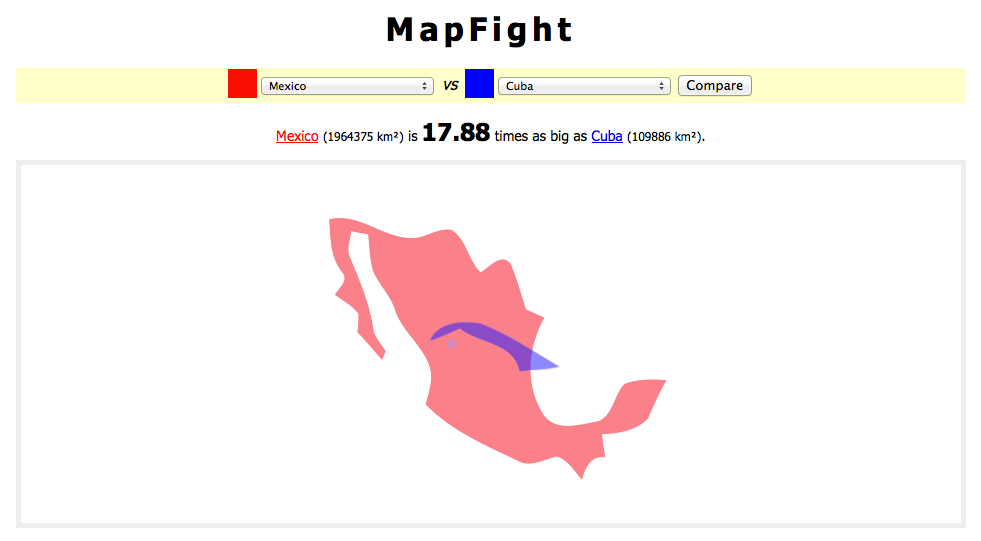 3
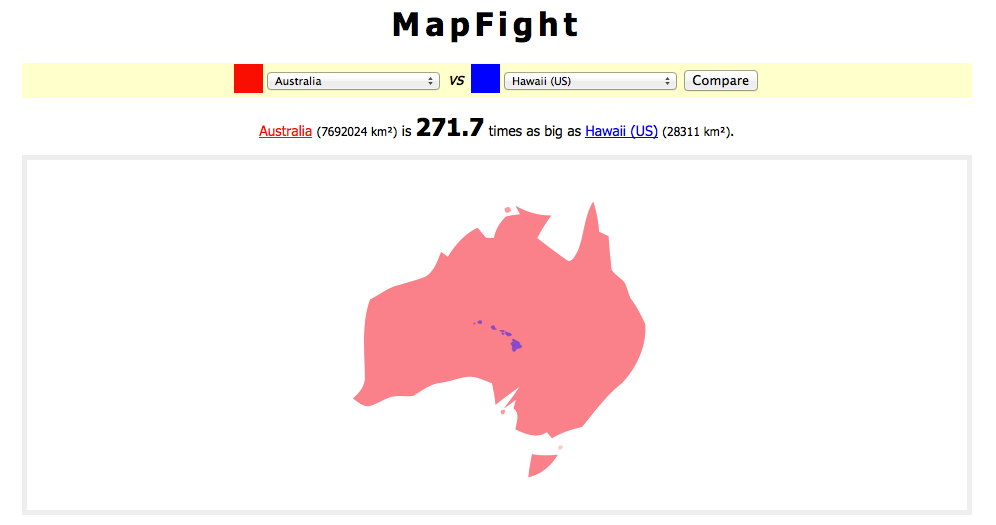 4
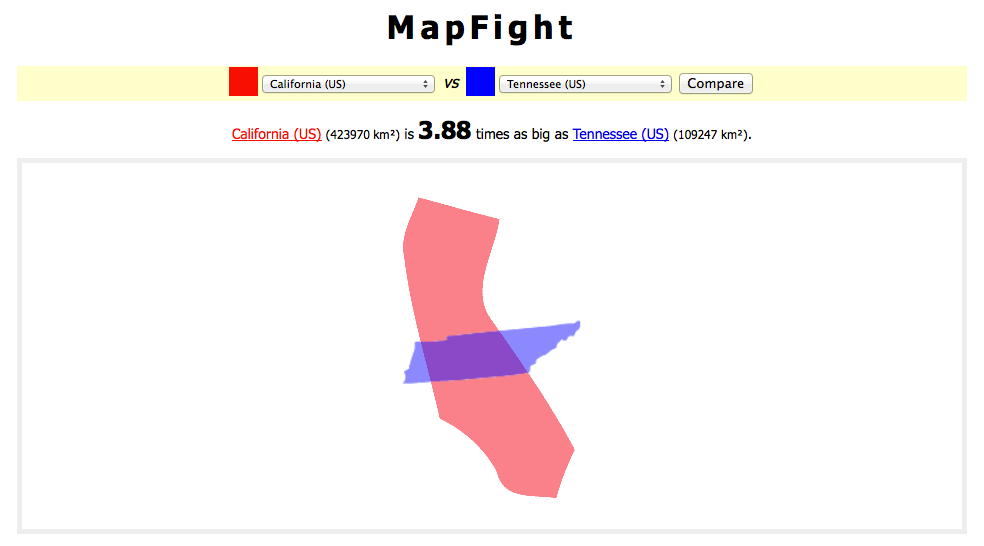 5
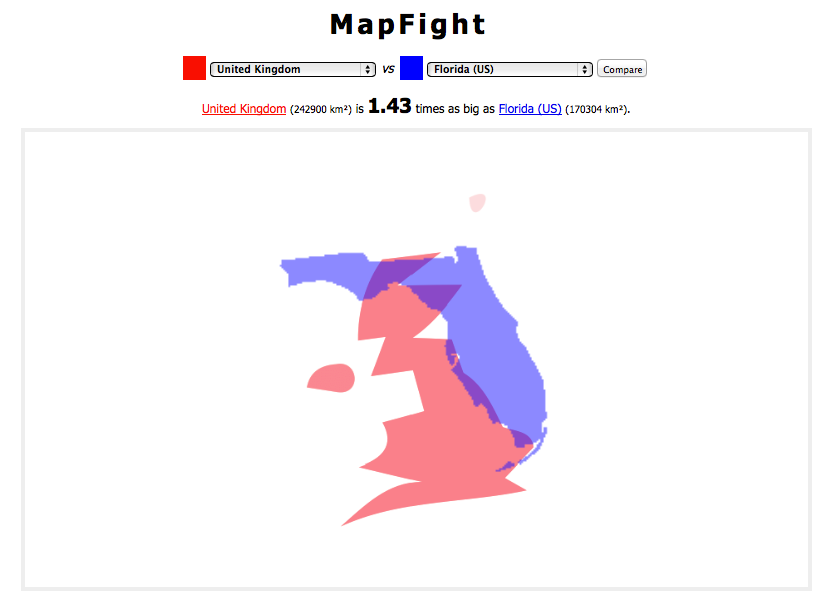 Circle which location is larger in size (area).
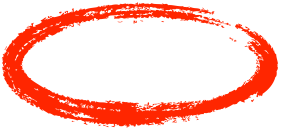 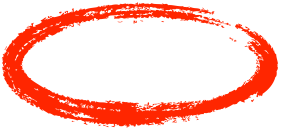 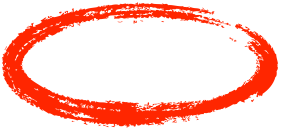 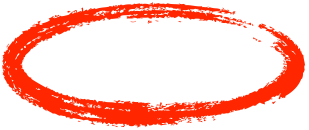 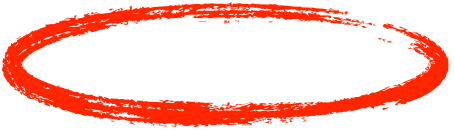 2
Interpret maps and globes using common terms, including country, region, mountain, hemisphere, latitude, longitude, north pole, south pole, equator, time zones, elevation, approximate distances in miles, isthmus, and strait.
Latitude (parallels)
Named: equator, tropic of cancer and capricorn, arctic and antarctic circle
 Run: east and west
 Read: north and south of the equator
 0º - 90º
 Directions: North and South 
 Size: smaller as move away from the equator
 concentric circles, bulls-eye
Longitude (meridians)
Named: Prime Meridian
 24 Time Zones: 15º apart
 Run: north and south
 Read: east and west of the Prime Meridian
 0º - 180º
 Directions: North and South 
 Size: all Great Circles (same size as equator)
 meet at the poles; spokes of a wheel
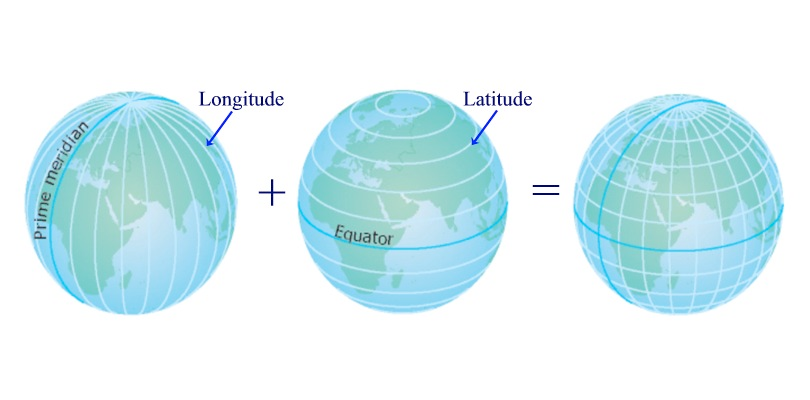 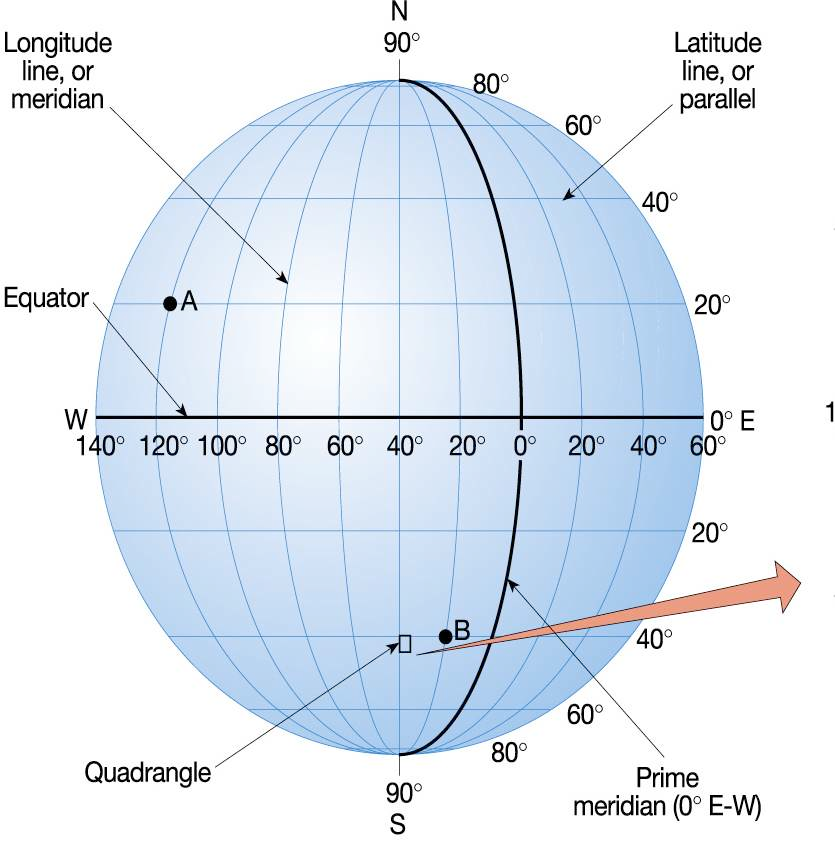 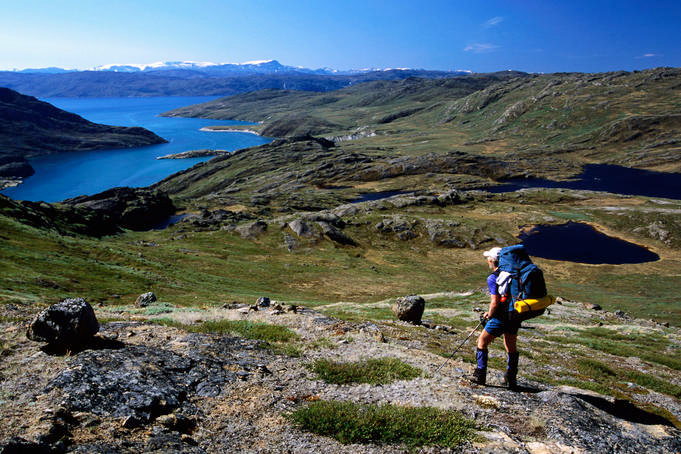 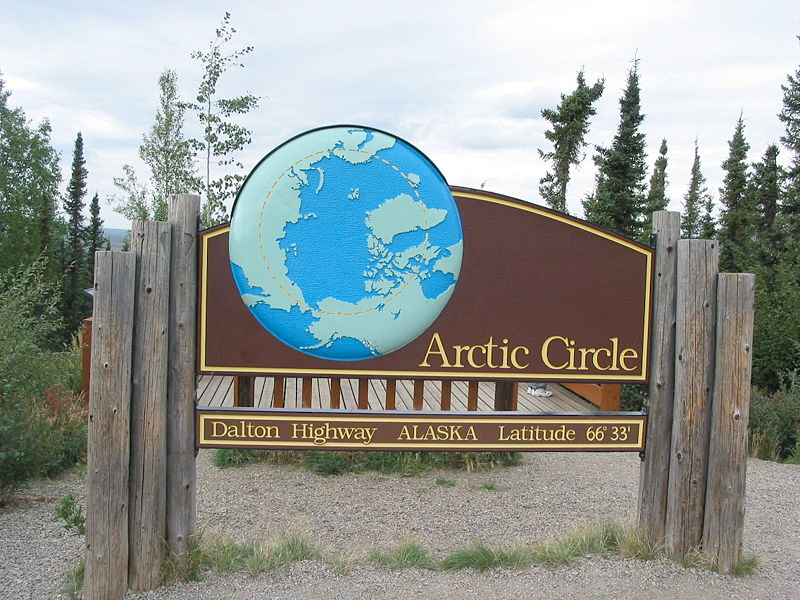 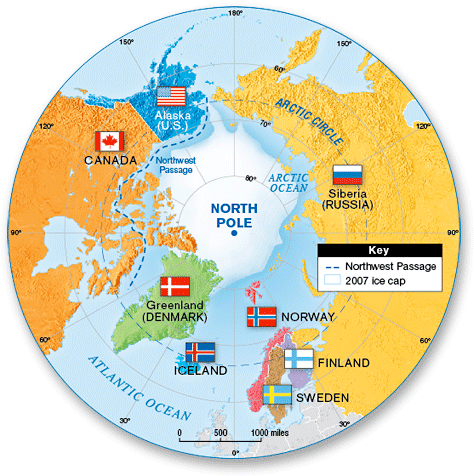 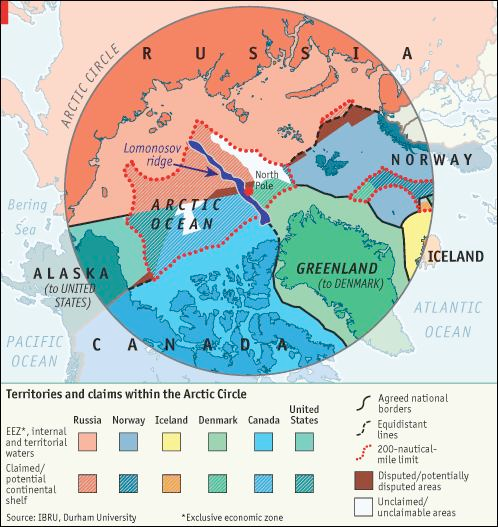 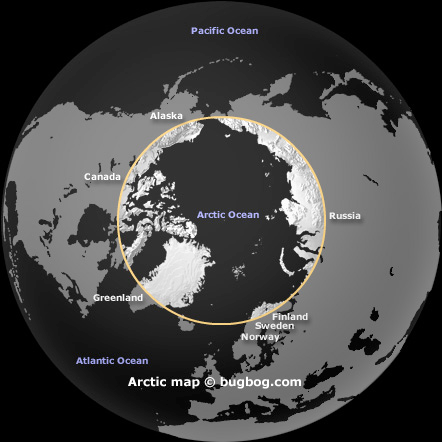 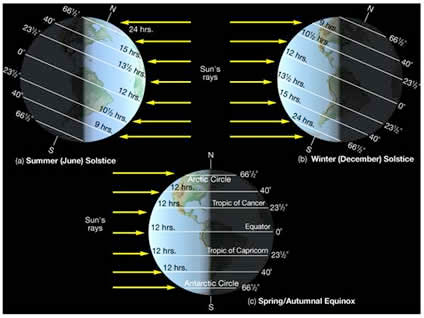 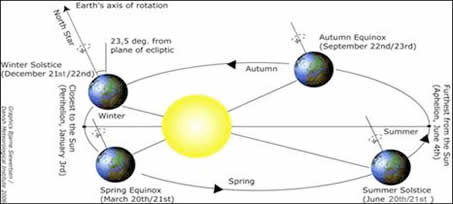 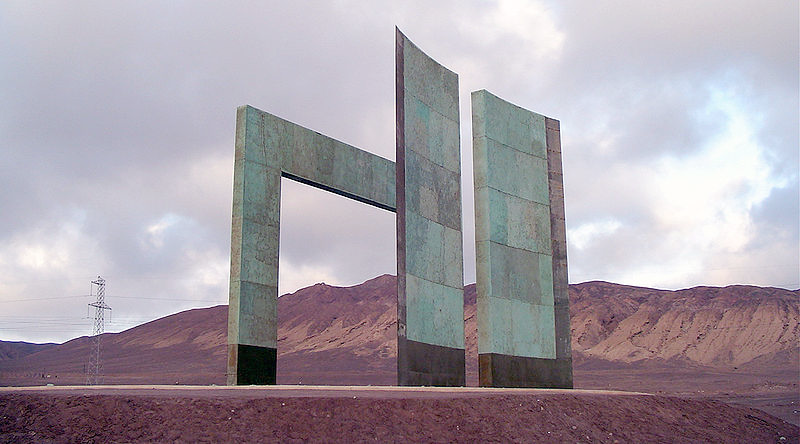 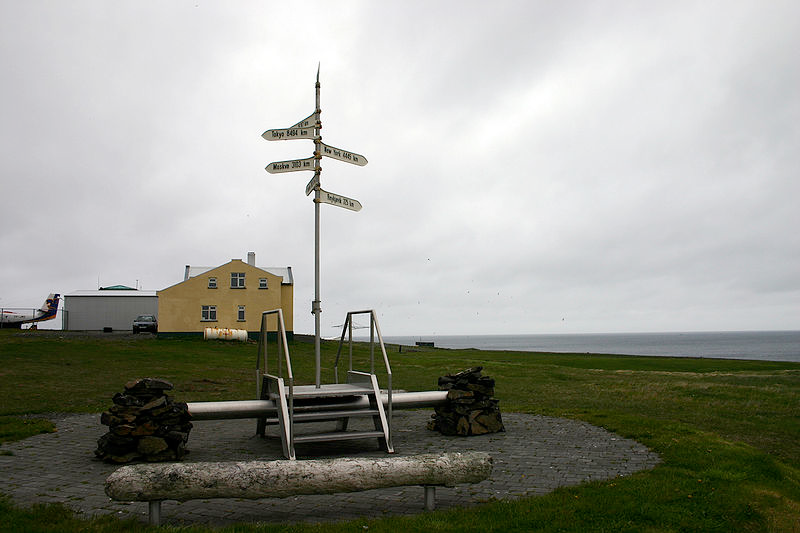 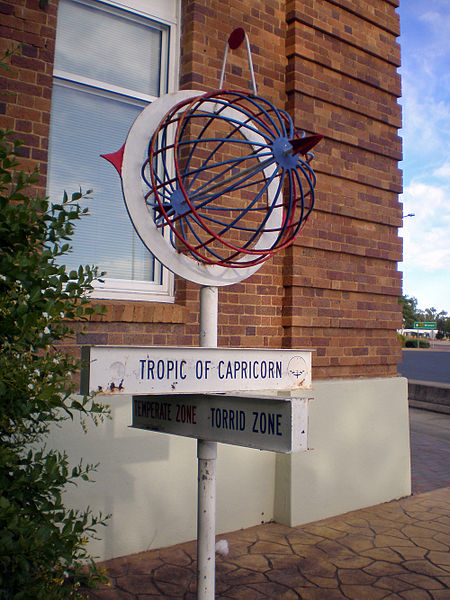 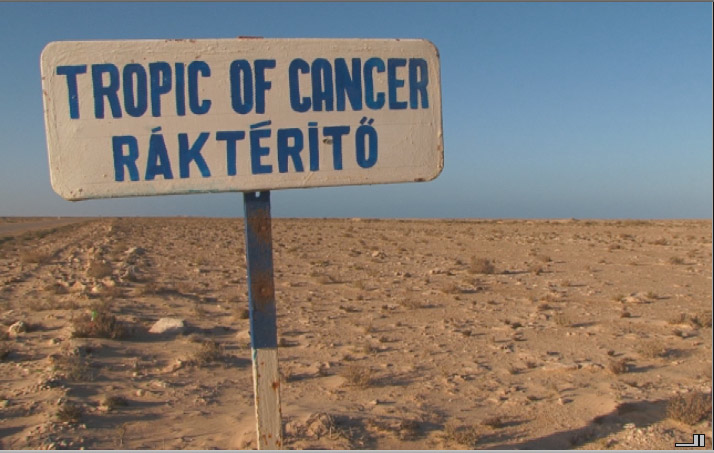 3
Use cardinal directions, map scales, legends, titles, and longitude and latitude to locate major cities and countries in the world.
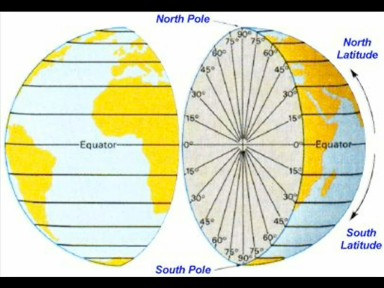 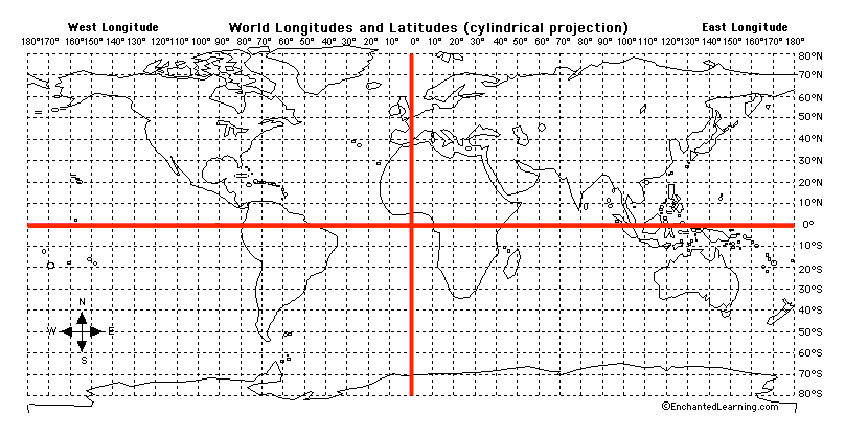 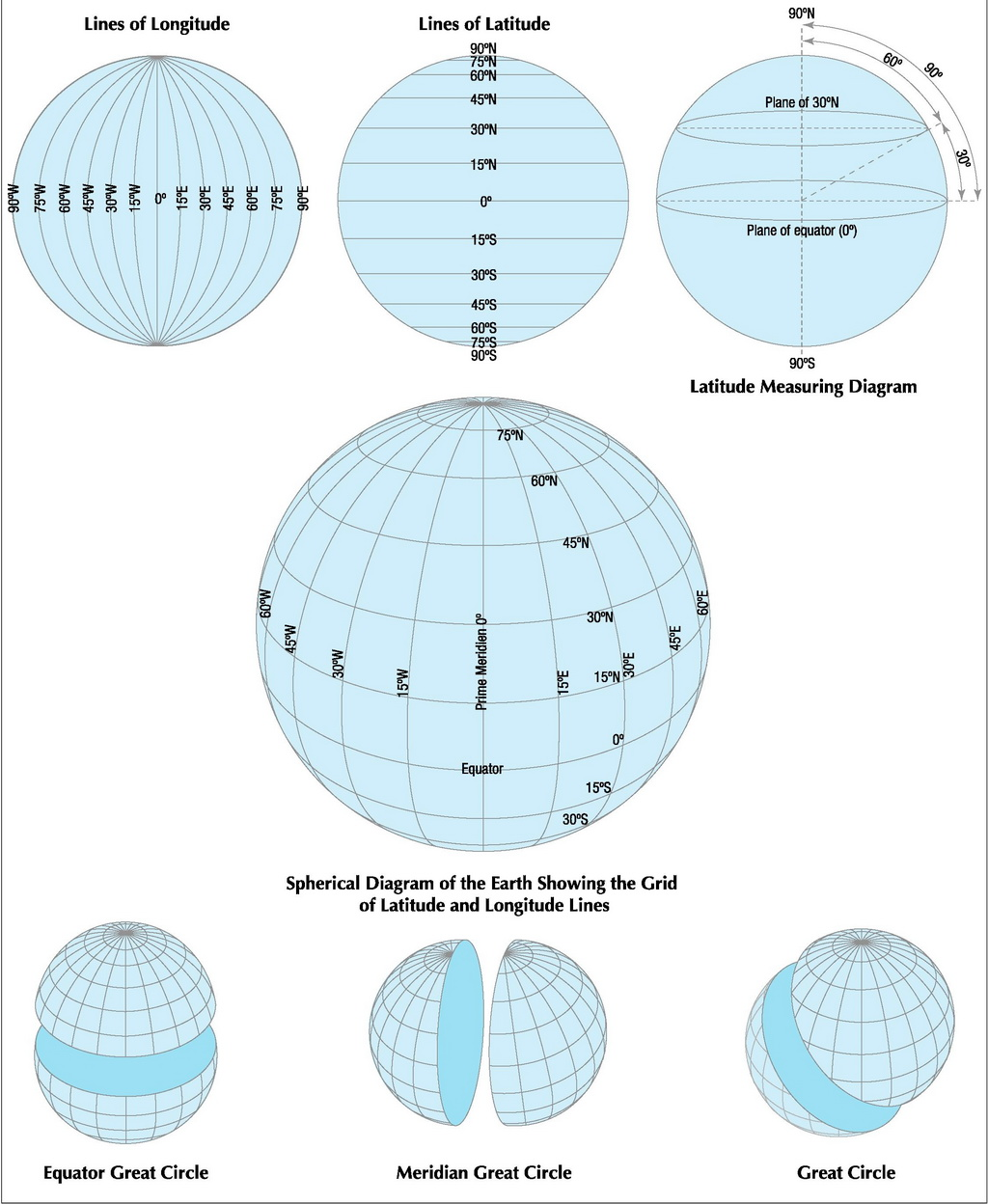 30º
Place the geographic locations in order from the smallest to the largest.
city
continent
country
hemisphere
state
world
continent
country
state
city
hemisphere
world
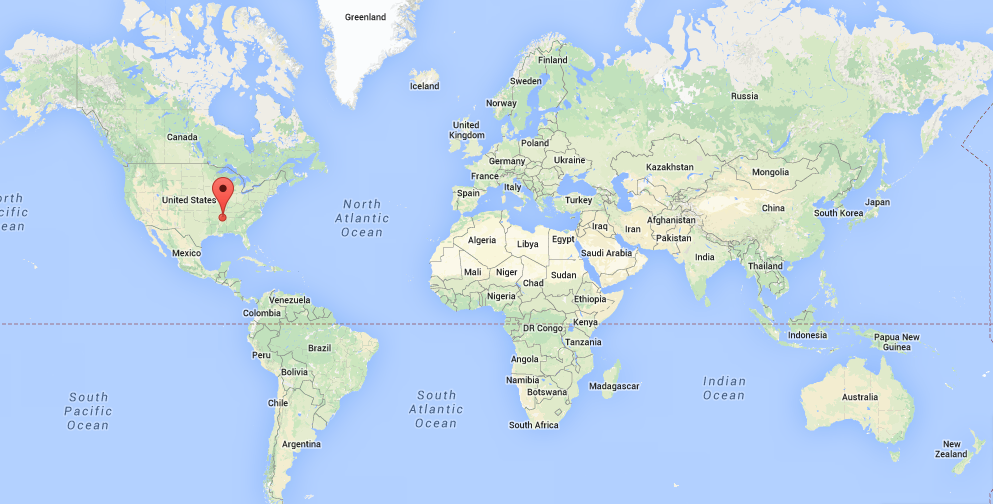 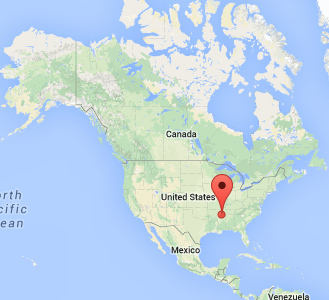 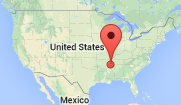 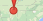 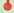 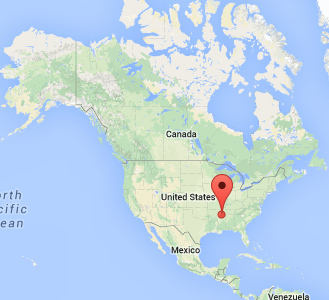 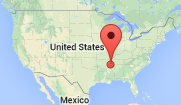 continent
country
state
city
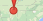 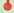 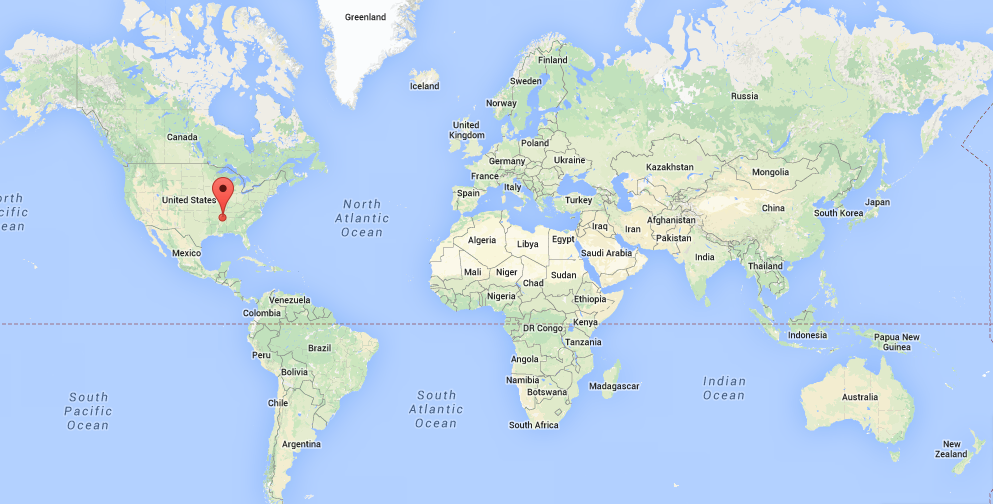 hemisphere
world
4
Examine major physical and political features on globes and maps, including mountains, plains, plateaus, mesas, buttes deserts, deltas, islands, peninsulas, basins, canyons, valleys, bays, streams, gulfs, straits, canals, seas, boundaries, cities, highways, roads, and railroads.
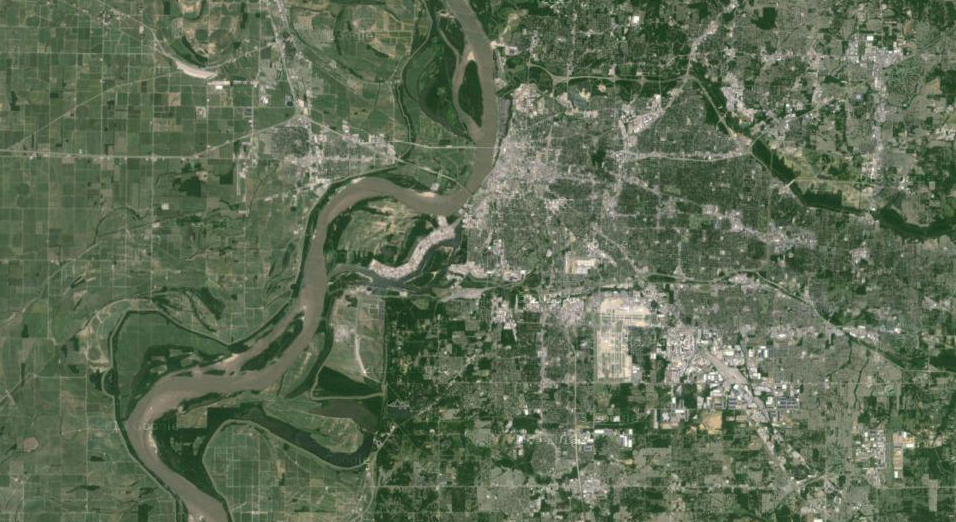 Memphis
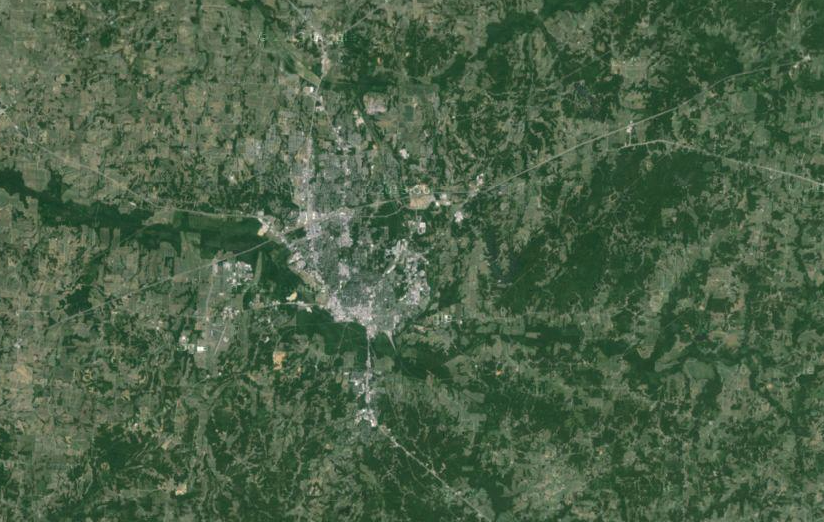 Jackson
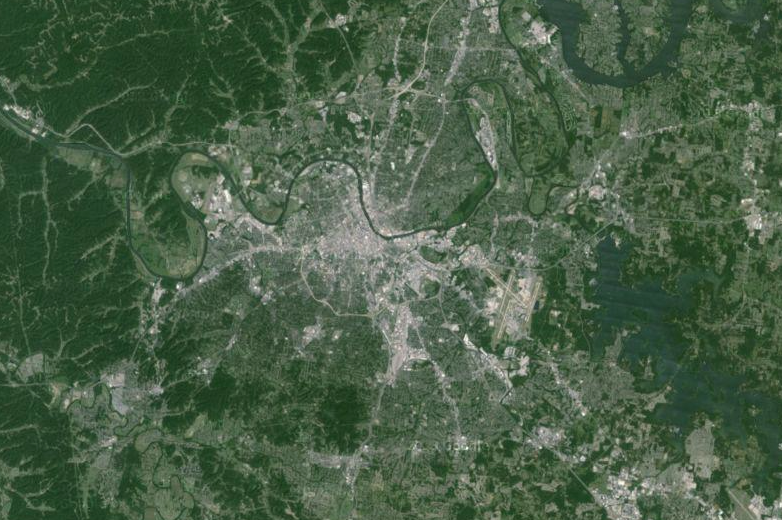 Nashville
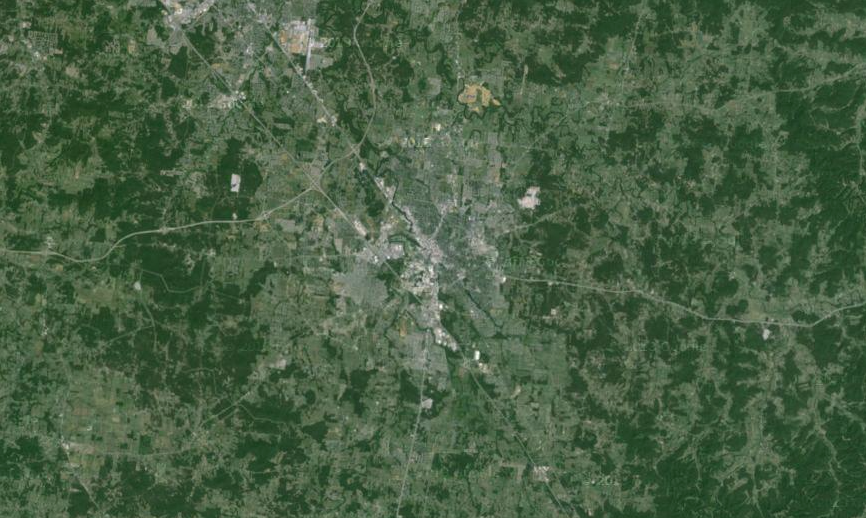 Murfreesboro
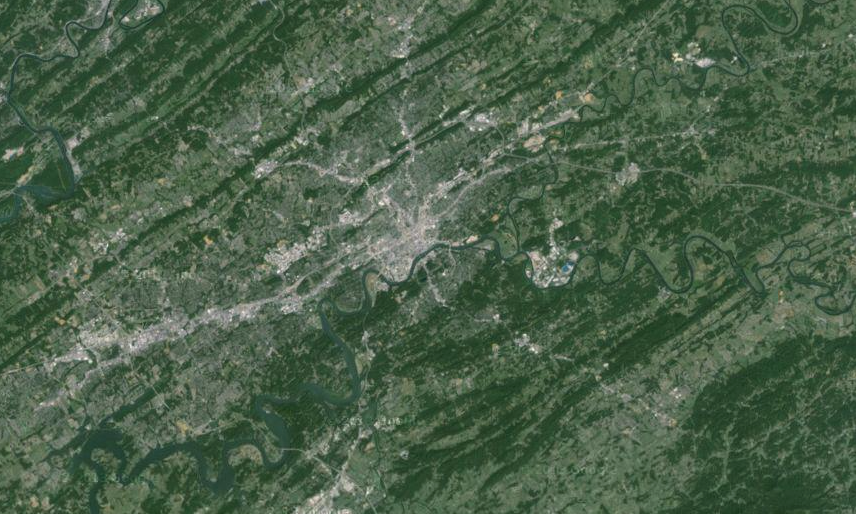 Knoxville
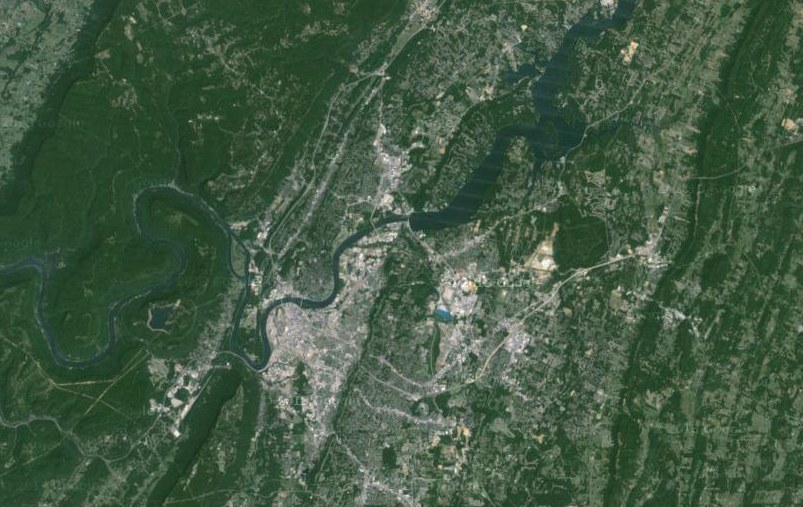 Chattanooga
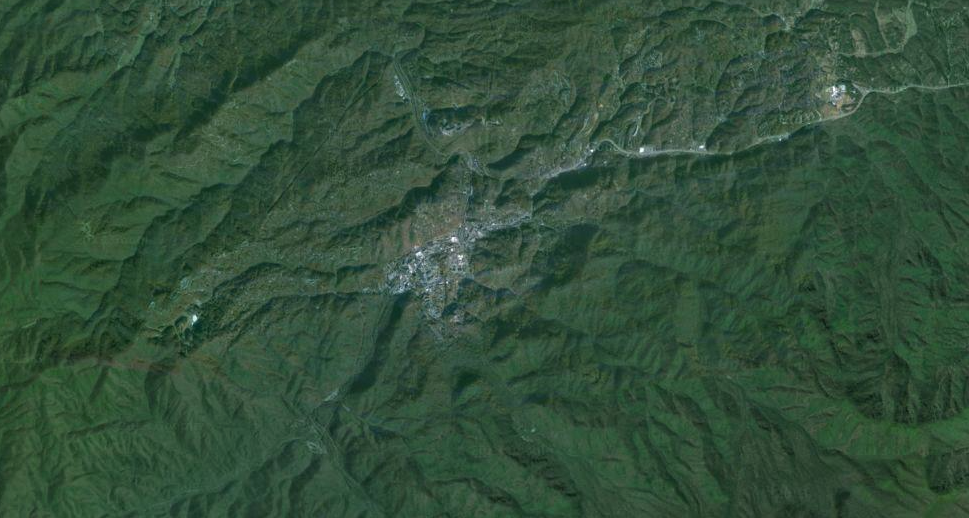 Gatlinburg
5
Explain the difference between relative and absolute location.
Location
Absolute: the specific coordinates (latitude and longitude) for a location, e.g., 35ºN and 75ºW
Relative: the location of a place in relation to another place, e.g., the school is two blocks west of the Walgreens.
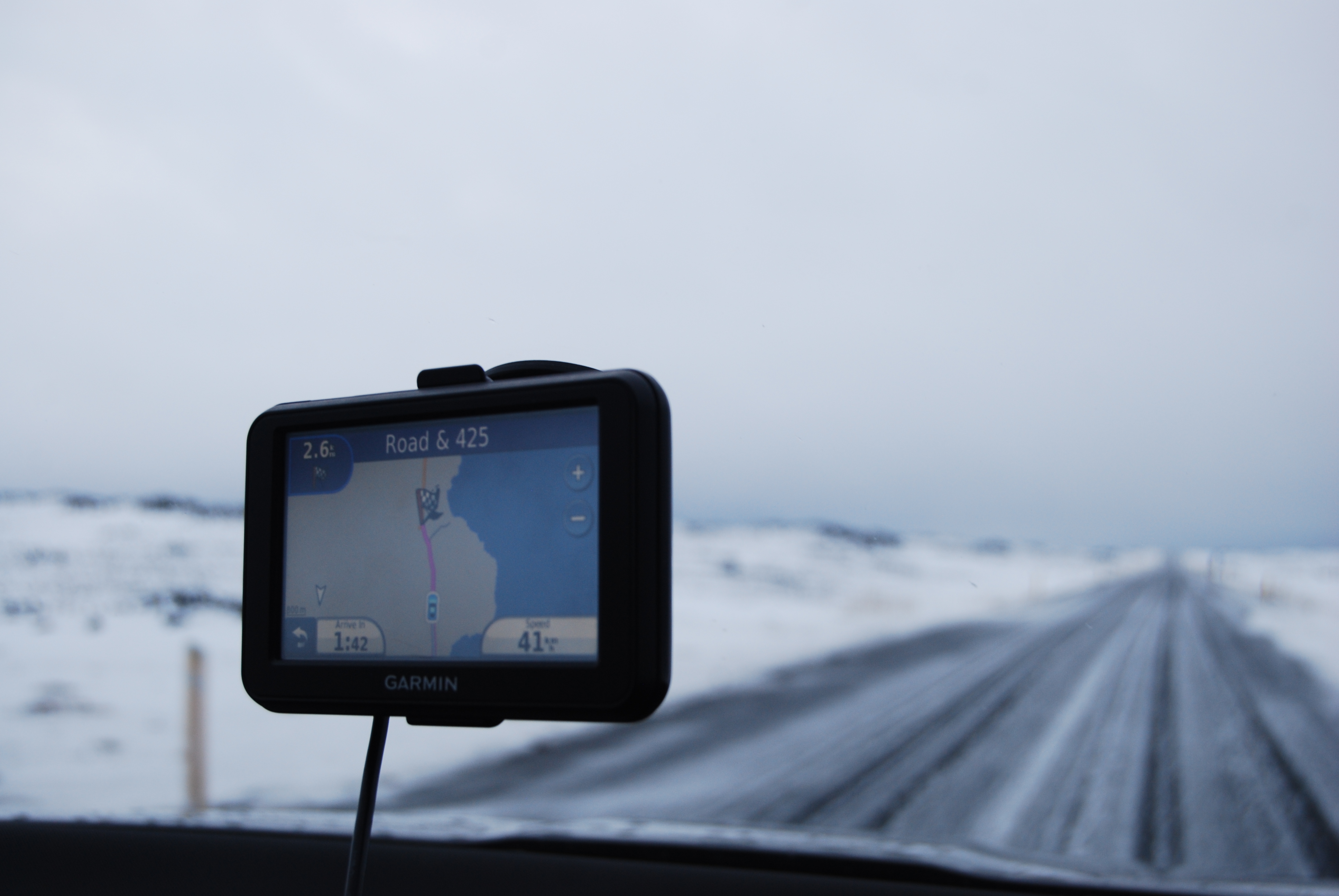 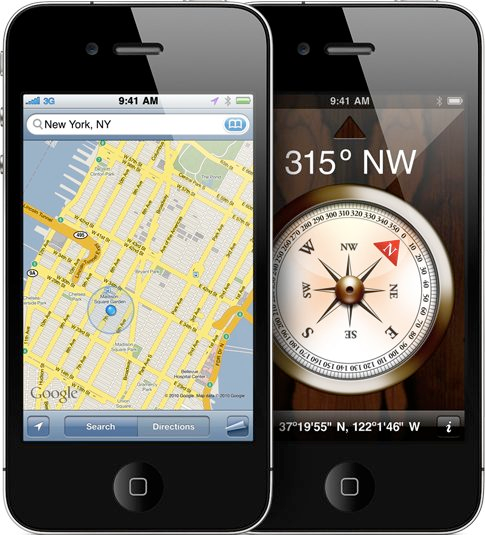 Relative Location
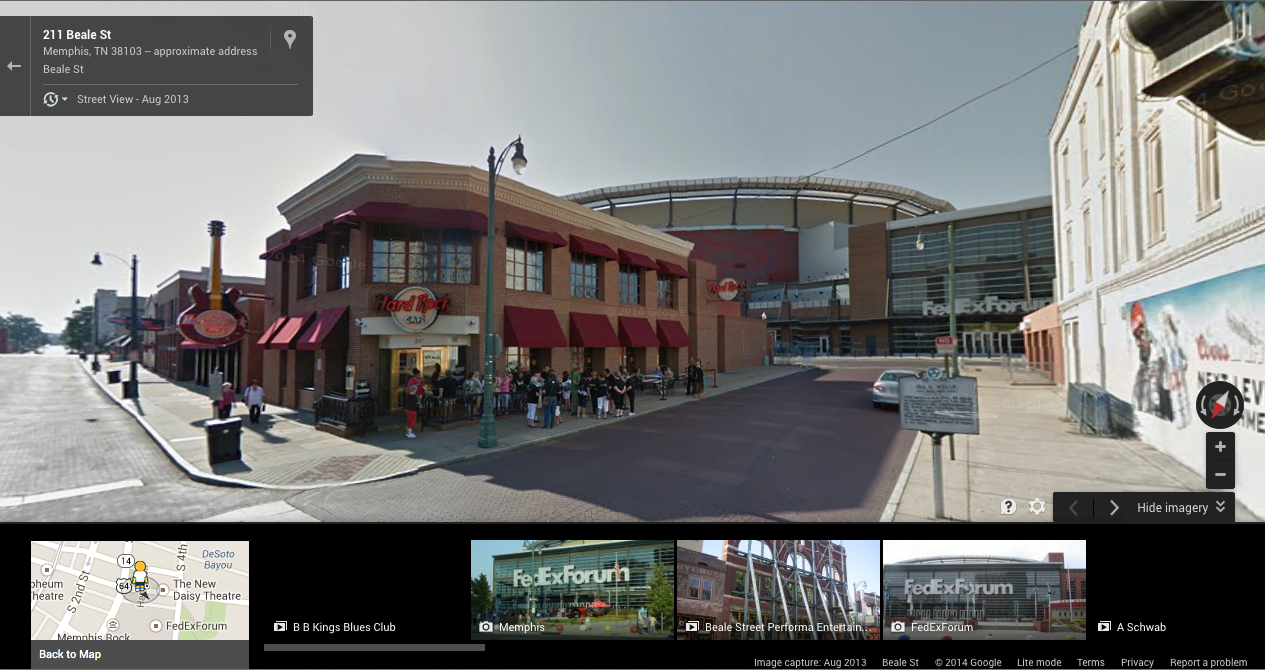 The Hard Rock Cafe is located in front of the FedEx Forum.
RESOURCE
http://itouchmap.com/latlong.html
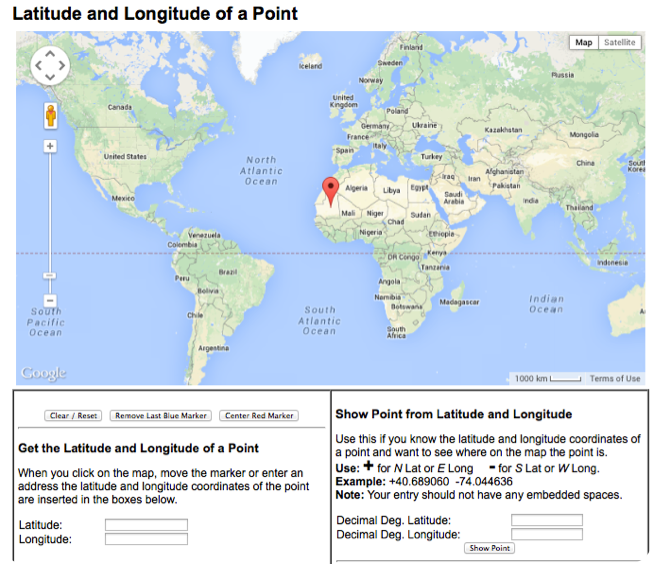 Absolute Location
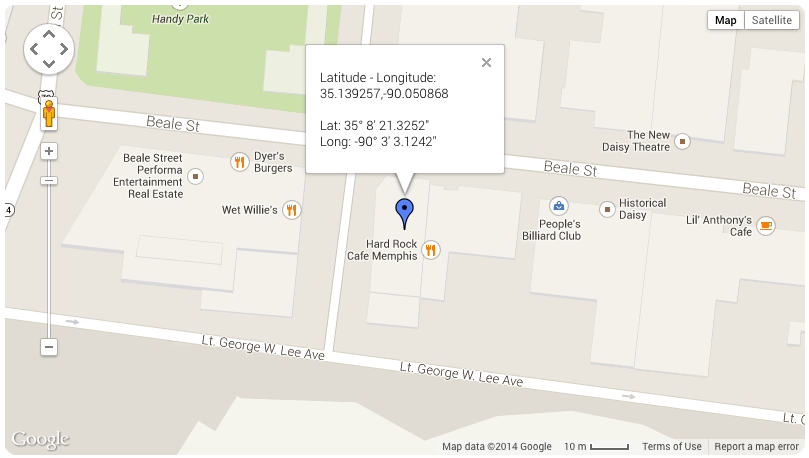 The Hard Rock Cafe is located 
at 35ºN and 90ºW .
The Hard Rock Cafe is located 
at 35º NORTH of the Equator and 90º WEST of the Prime Meridian.
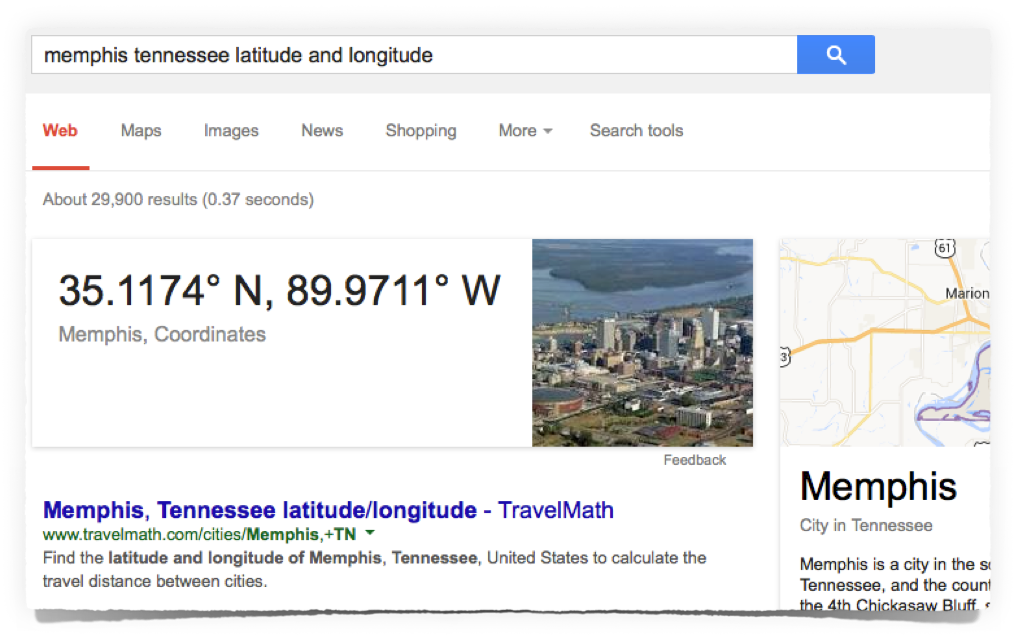 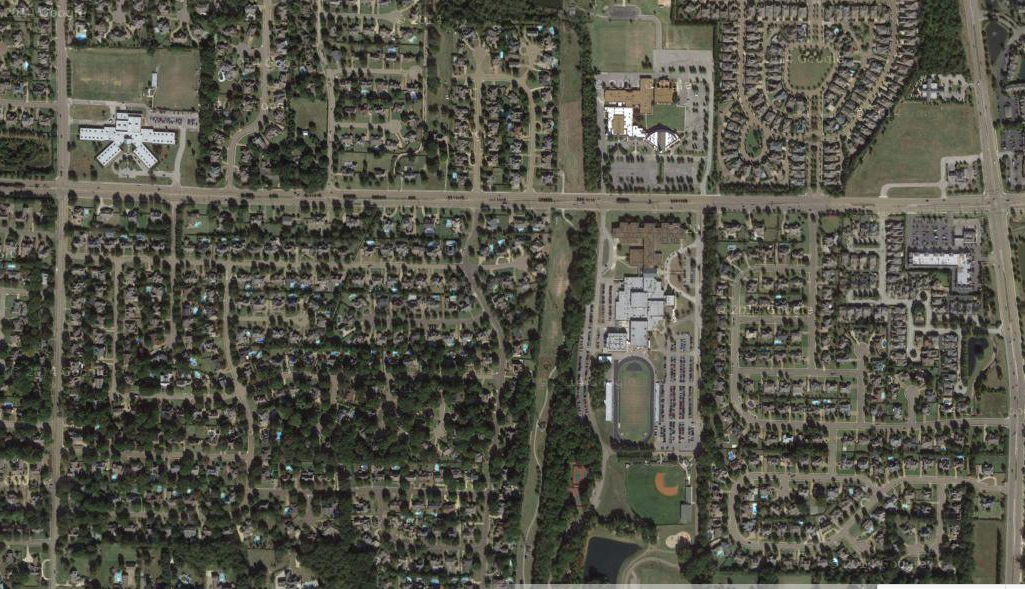 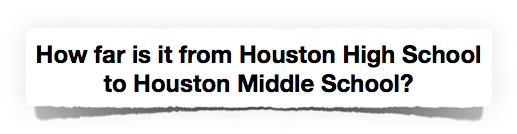 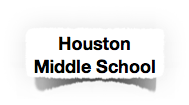 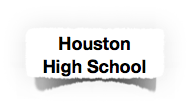 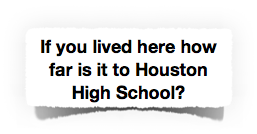 Germantown
Tennessee
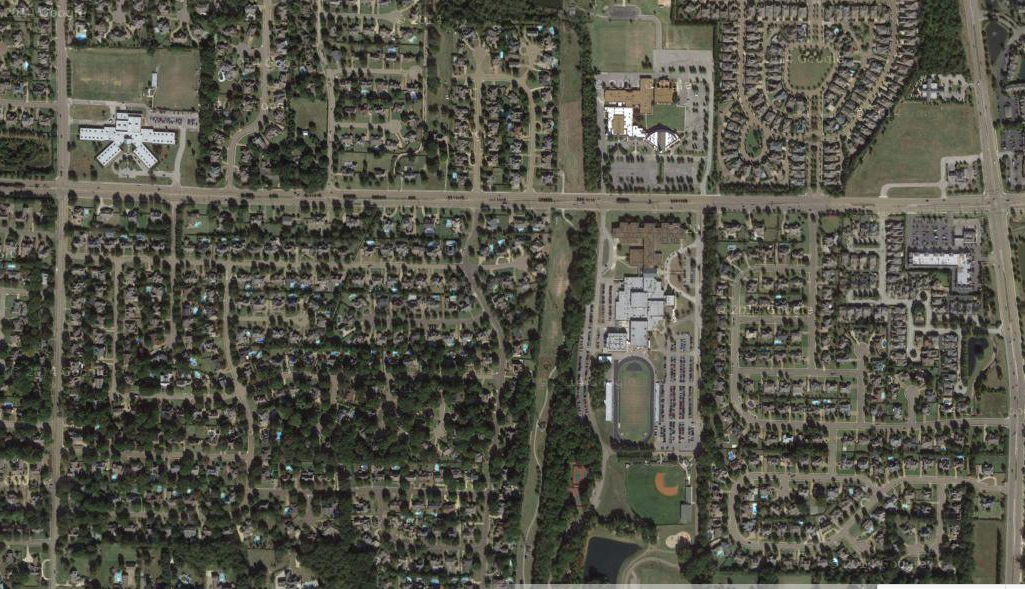 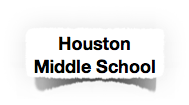 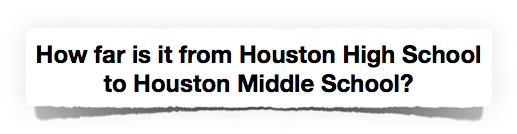 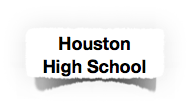 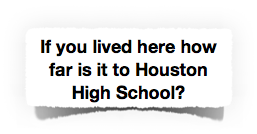 Germantown
Tennessee
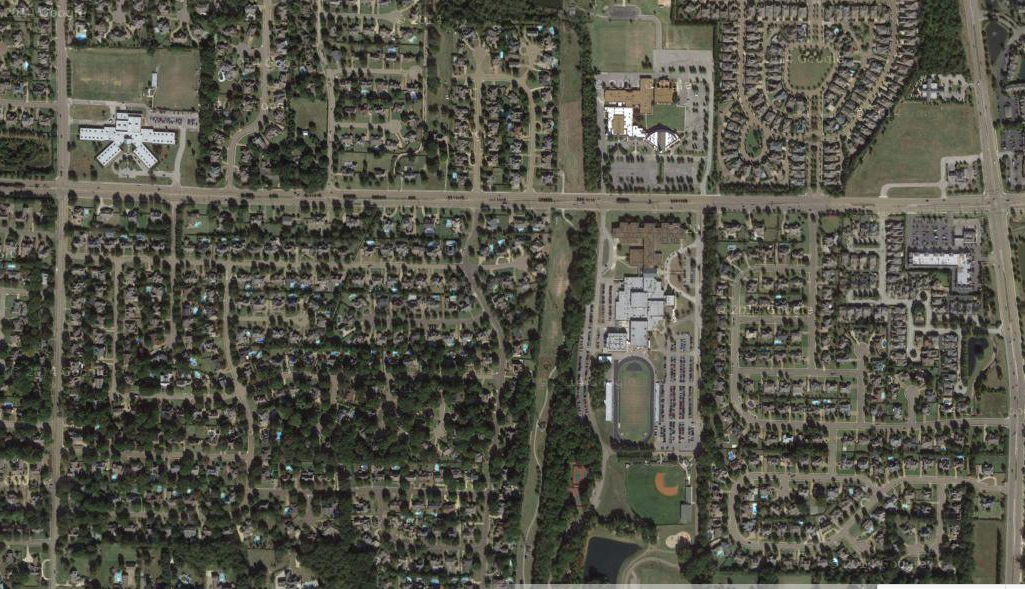 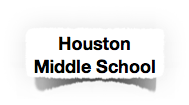 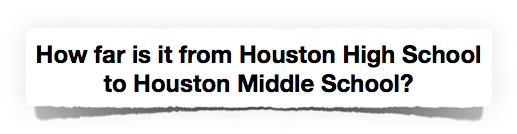 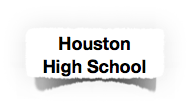 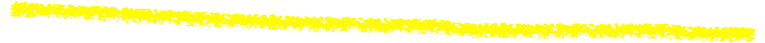 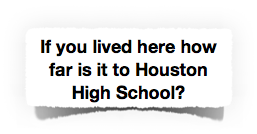 Germantown
Tennessee
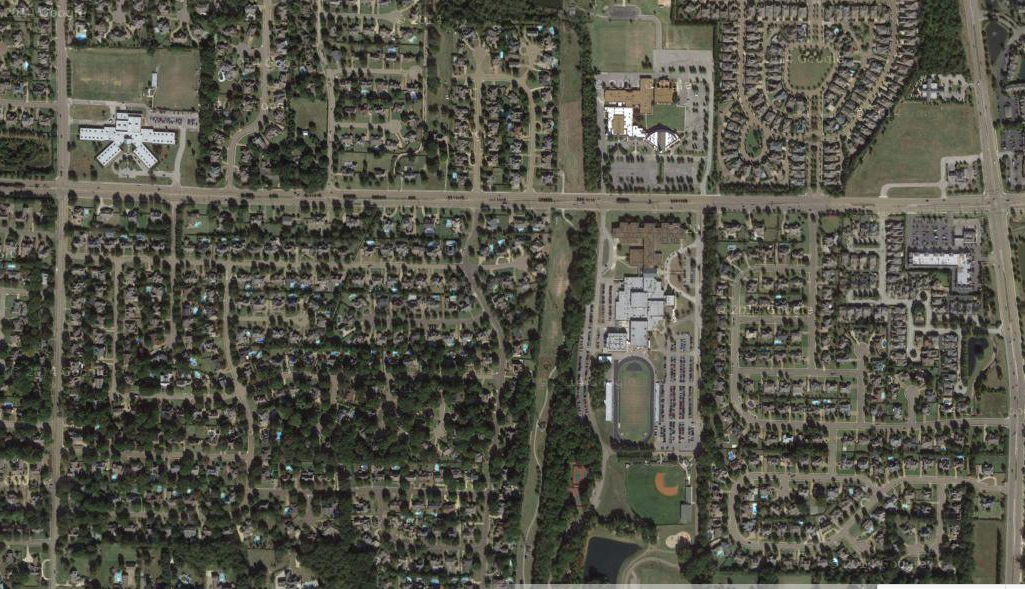 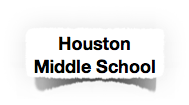 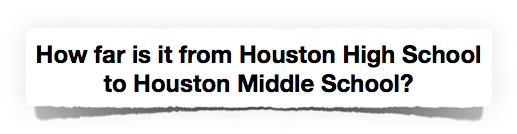 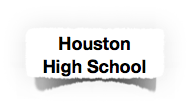 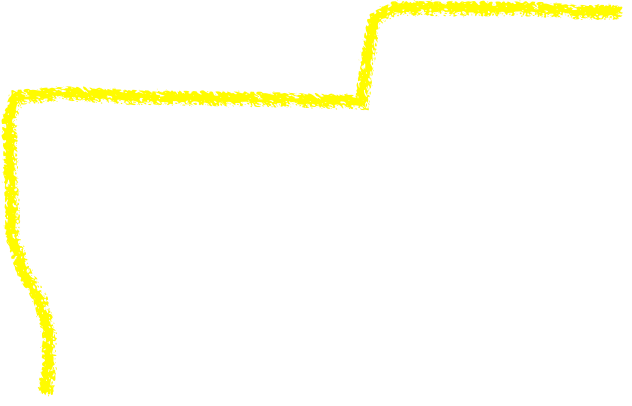 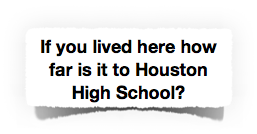 Germantown
Tennessee
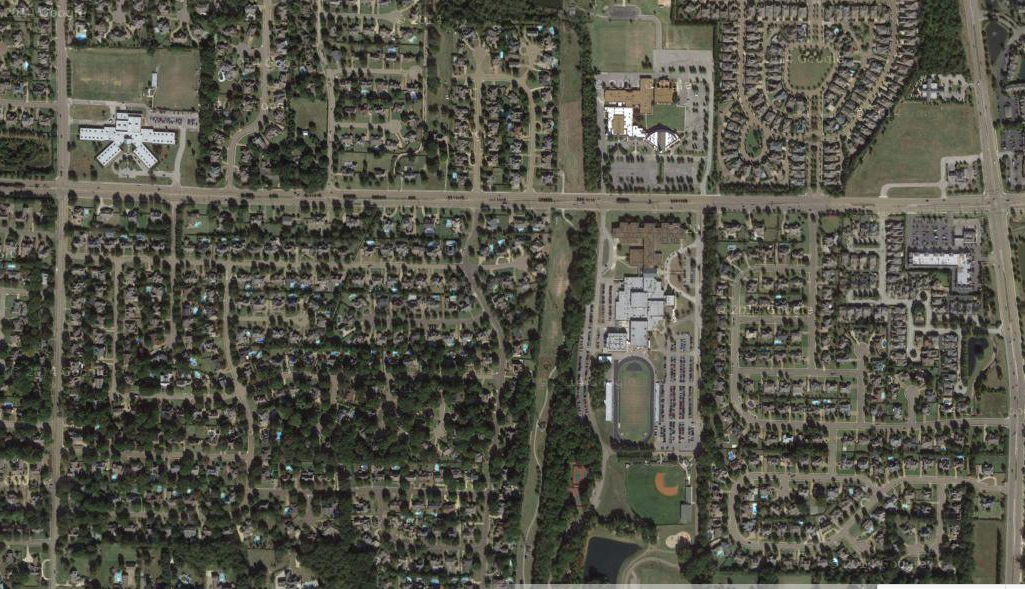 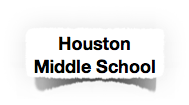 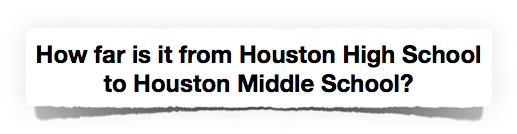 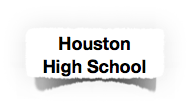 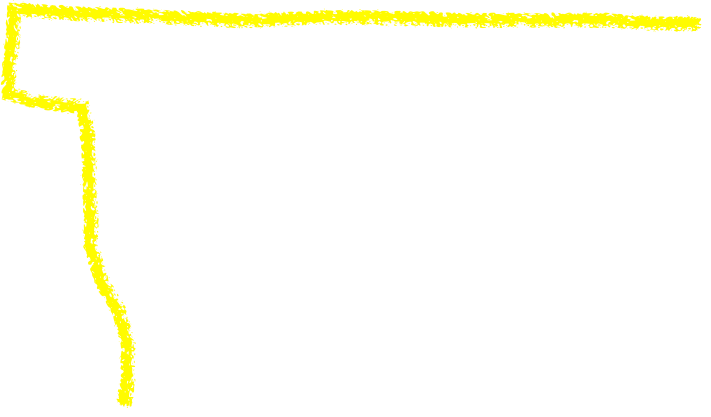 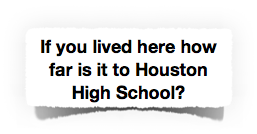 Germantown
Tennessee
6
Use different types of maps (political, physical, population, resource, polar projection, and climate) and globe skills to interpret geographic information from a graph or chart.
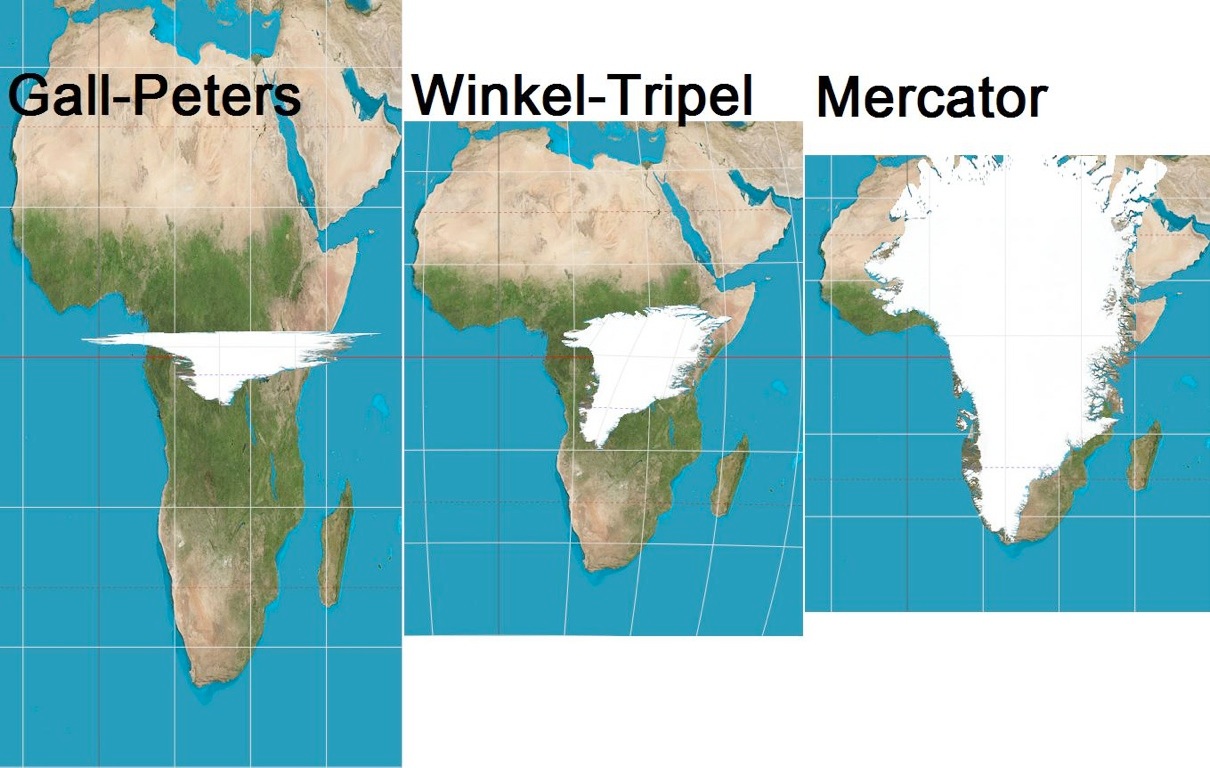 Physical / Cultural: 
Misconceptions / Bigger being better.
Map Projections
-projecting the earth onto a flat piece of paper 
 -classes: conic, cylindrical, planar, oval (false cylindrical)
 -tearing, shearing, compression
 -distortion increases from the point of contact
 -distortions: shape, relative size (area), distance, direction, proximity
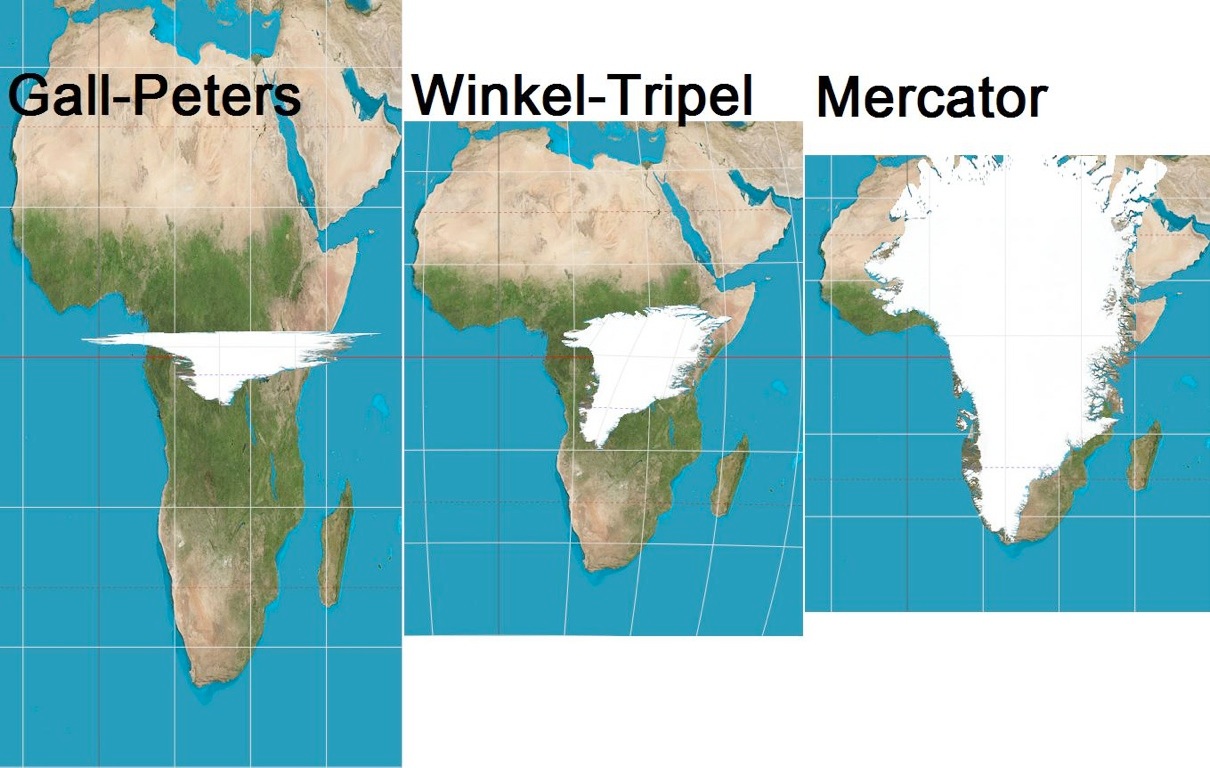 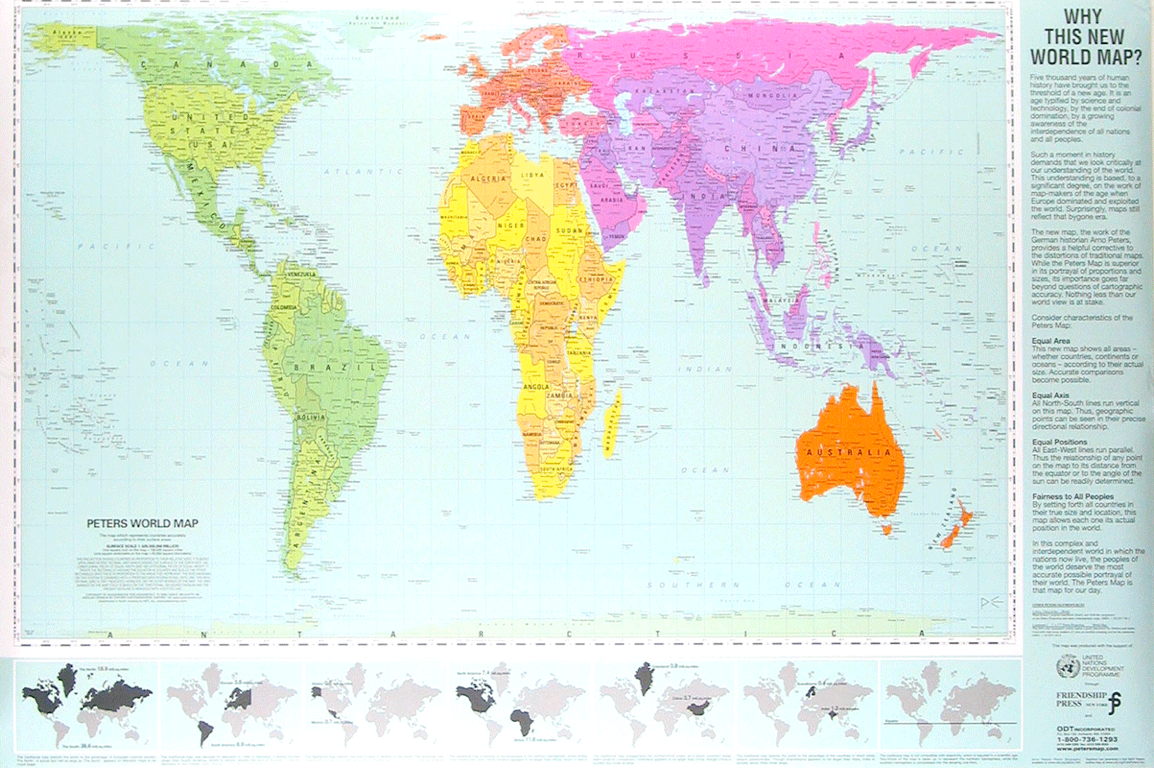 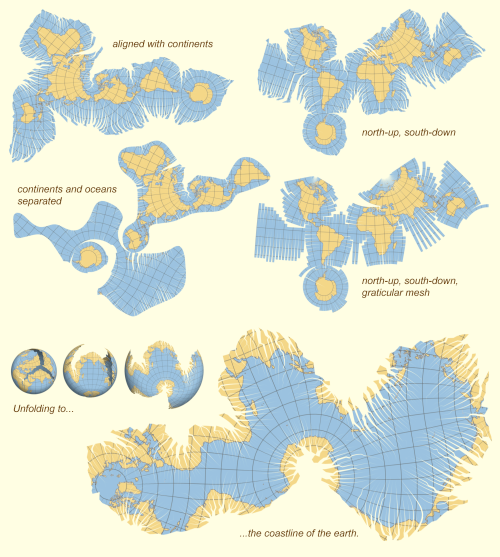 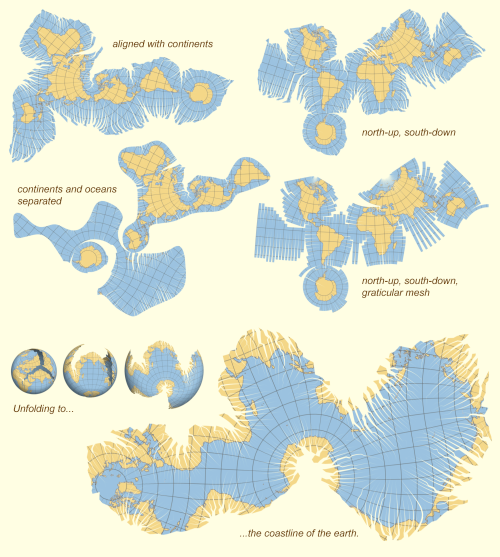 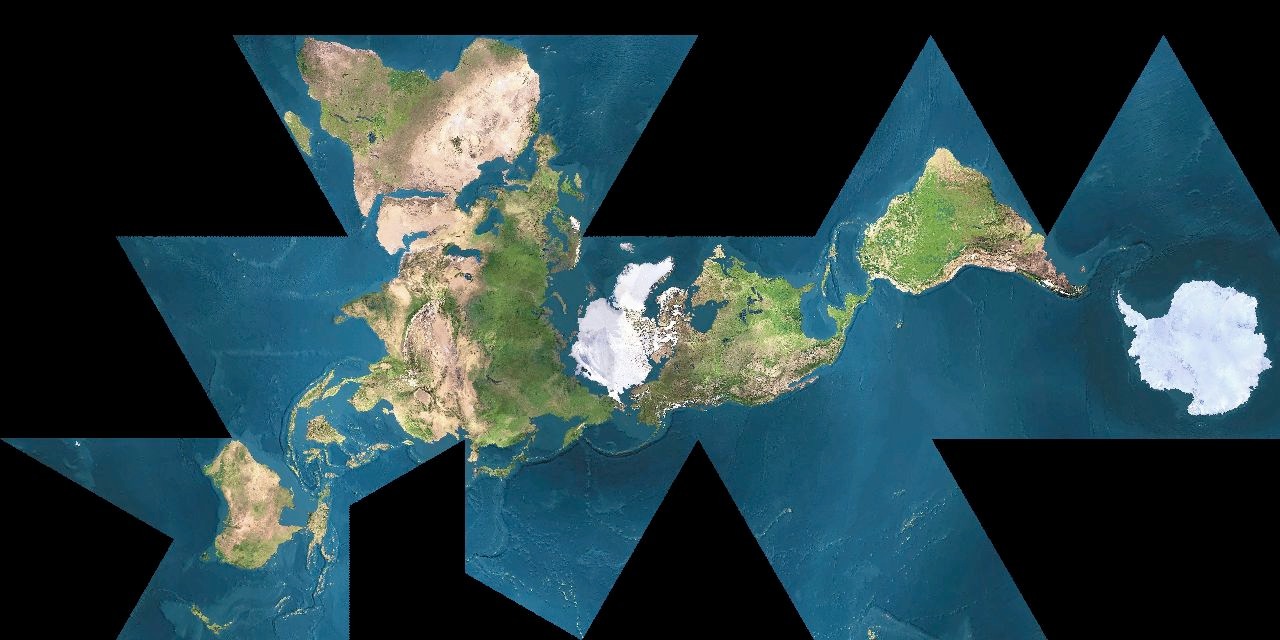 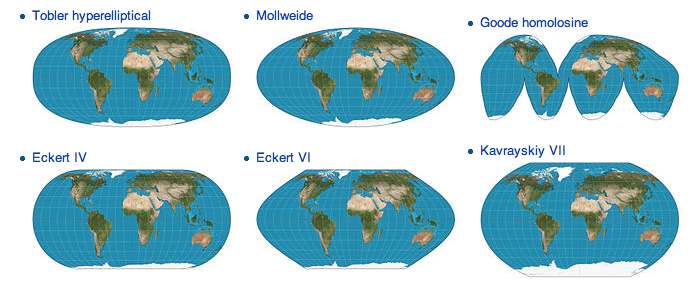 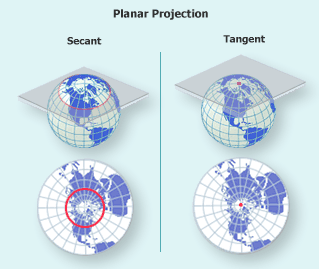 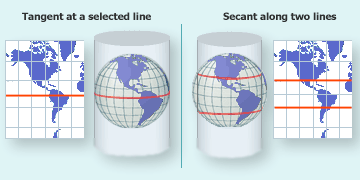 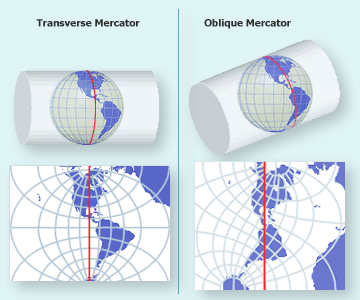 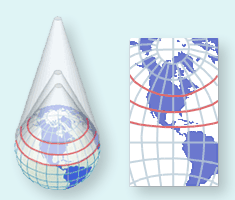 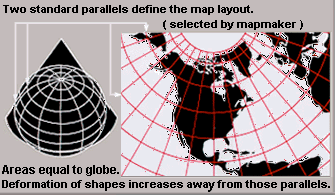 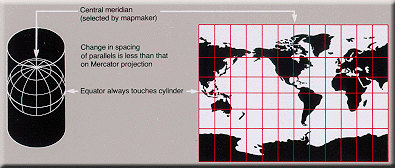 http://www.maphill.com/united-states/maps/physical-map/
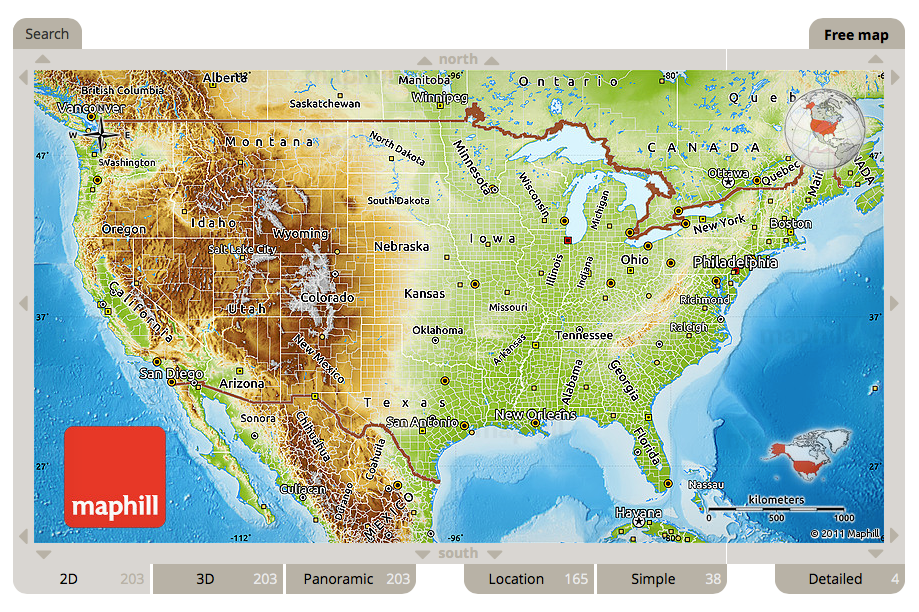 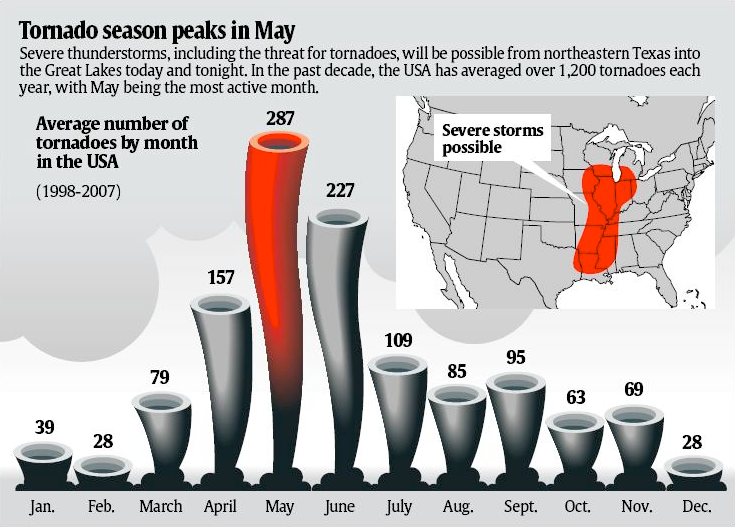 7
Explain how specific images contribute to and clarify geographical information
(diagrams, landforms, satellite photos, GPS system, maps, and charts).
RESOURCE
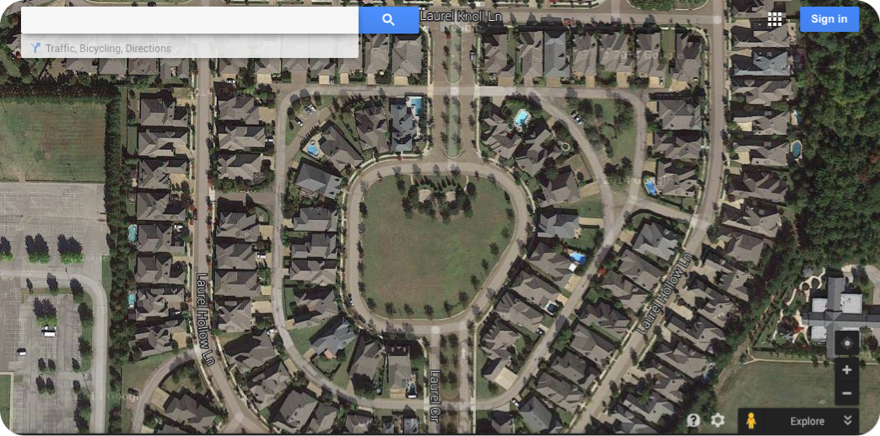 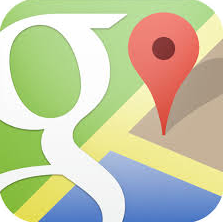 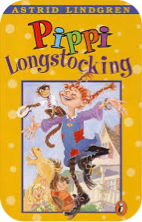 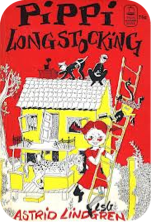 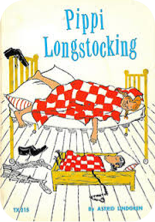 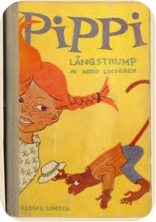 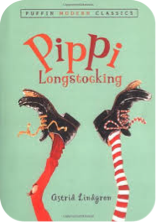 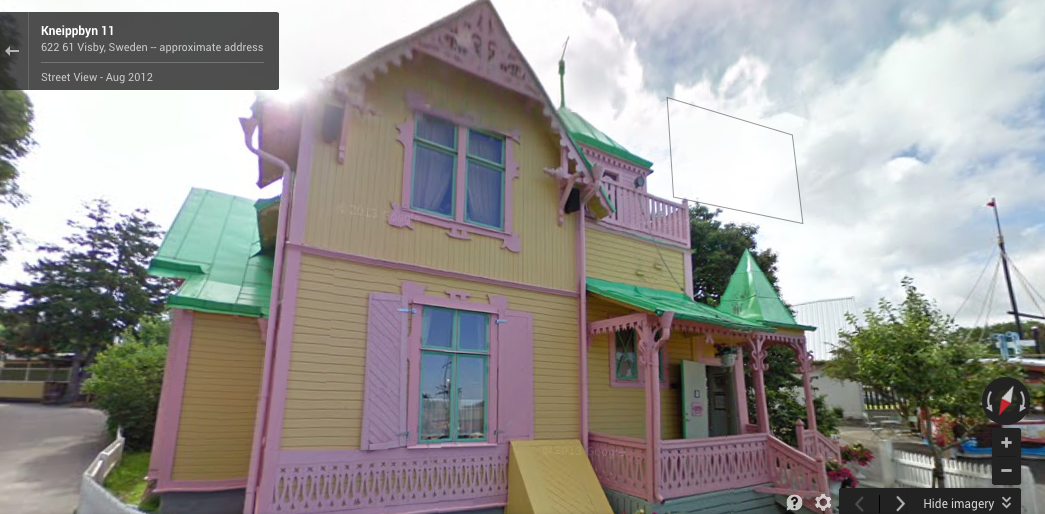 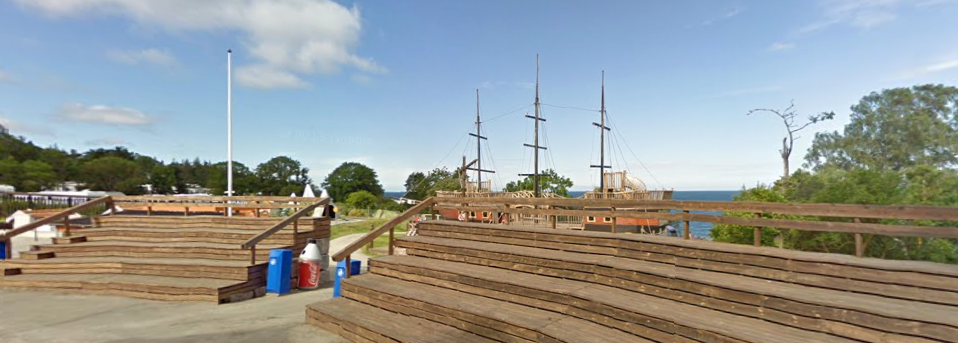 Glaciers
a huge mass of ice which moves slowly over land.
Two Types of Glaciers
1. Sheet (Continental): covering very large areas of land, form broad domes of ice.
Greenland and Antarcrica
2. Alpine: found on mountainsides; move downward through the valley.
Rockies, Alps, Himalayas, Andes
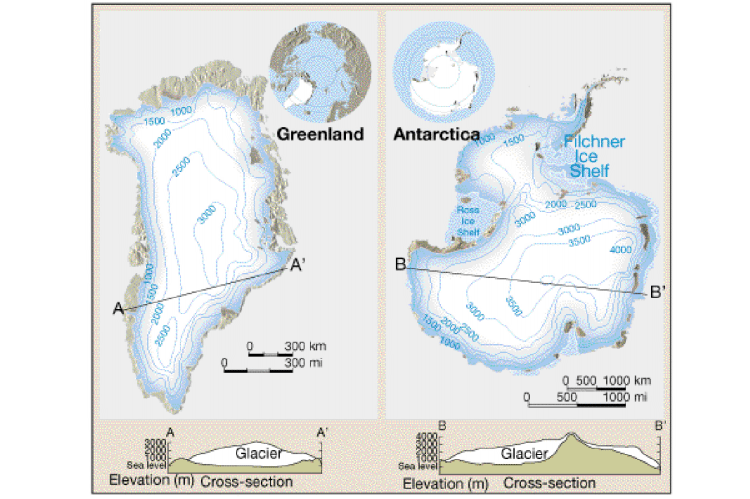 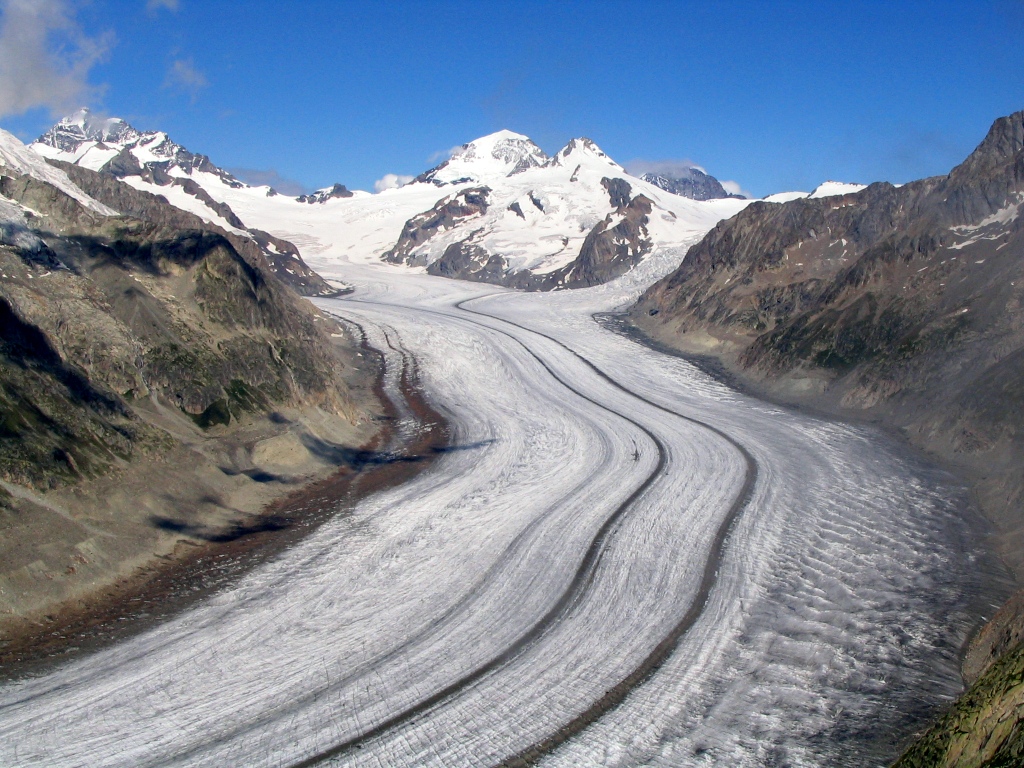 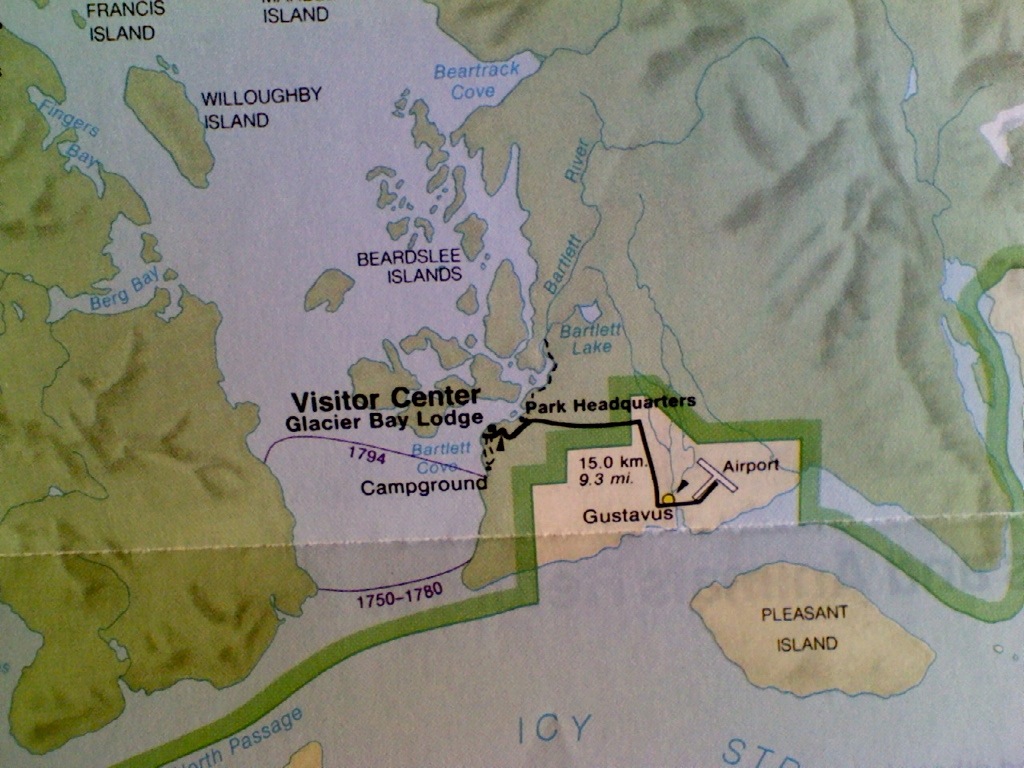 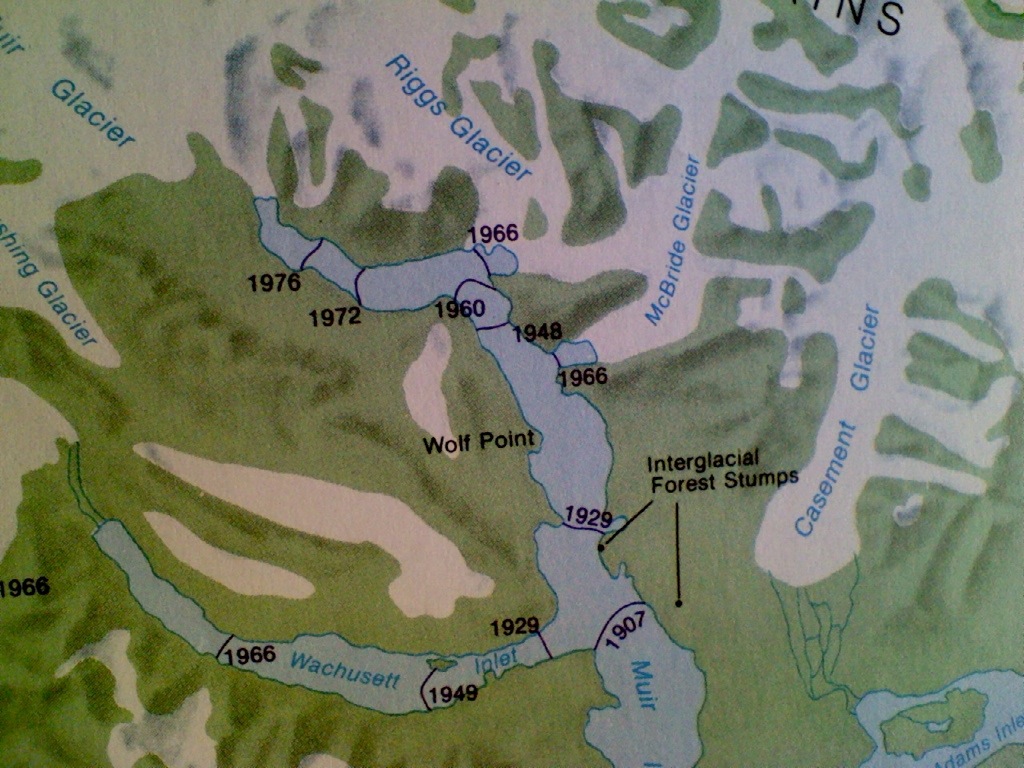 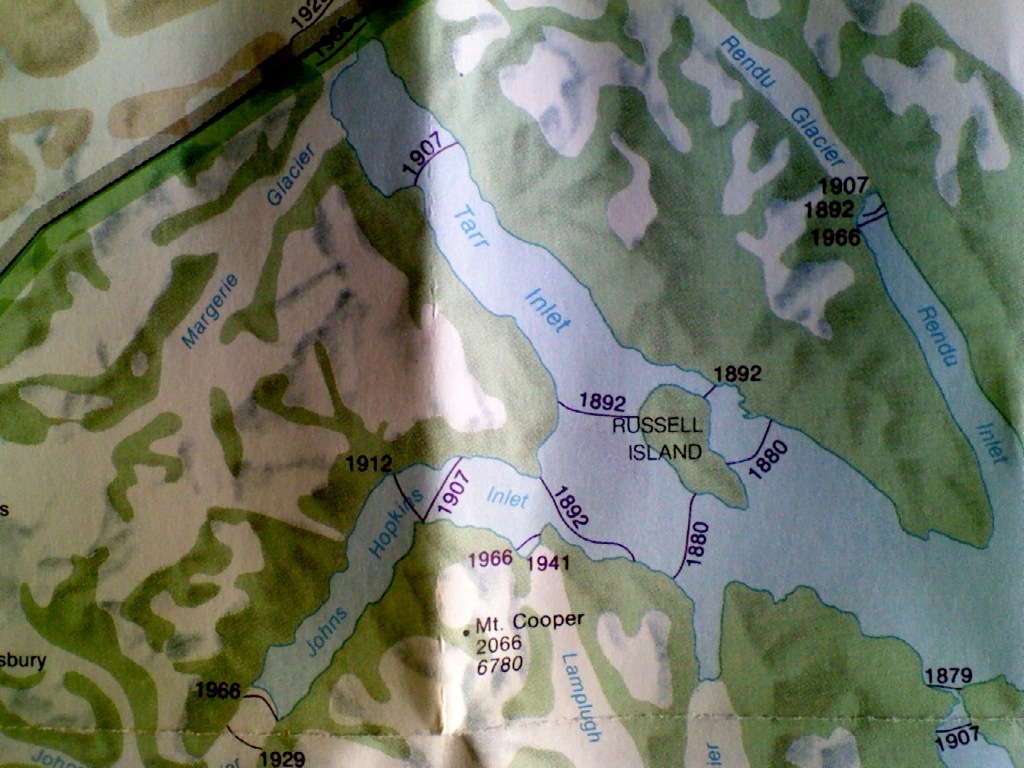 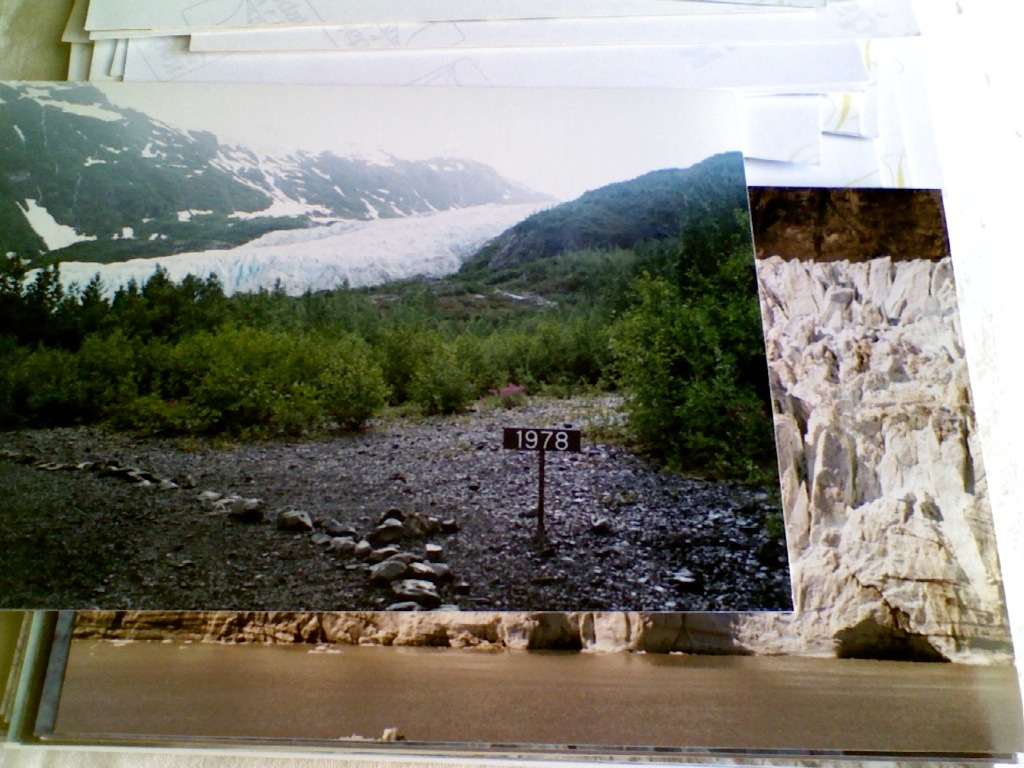 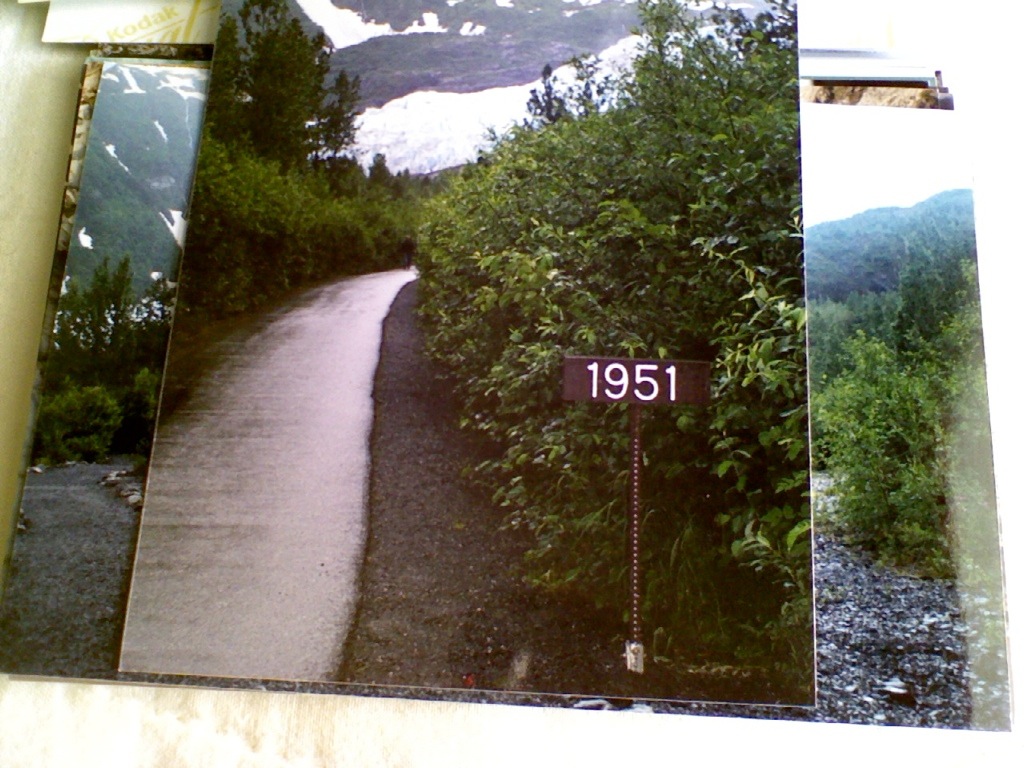 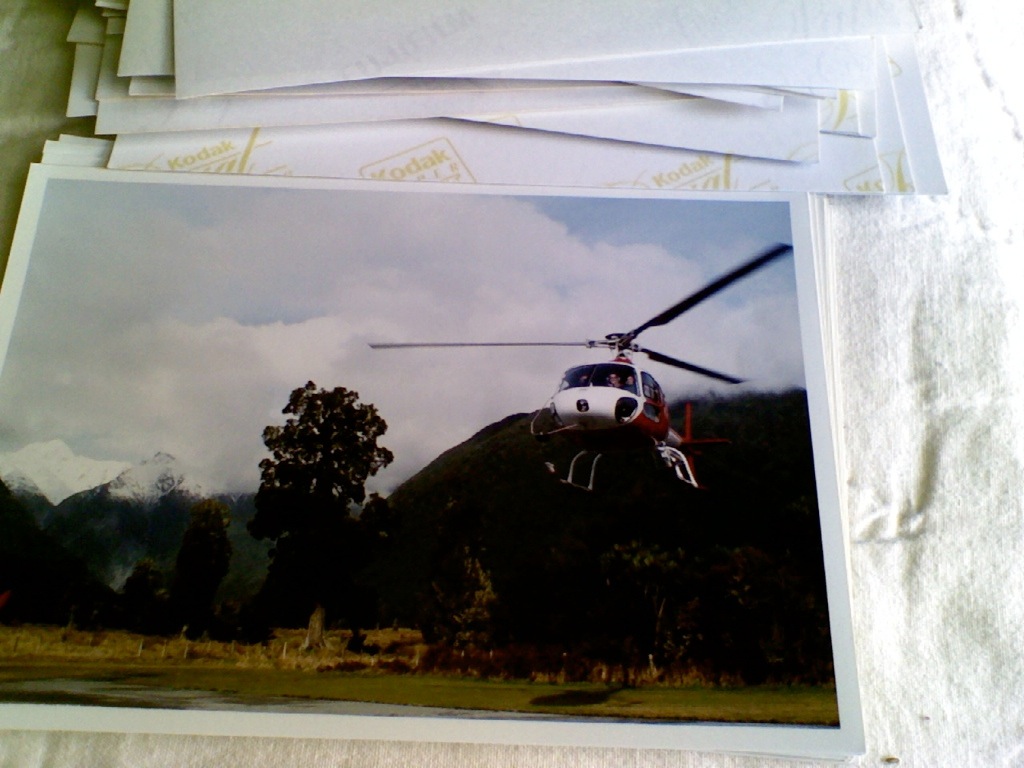 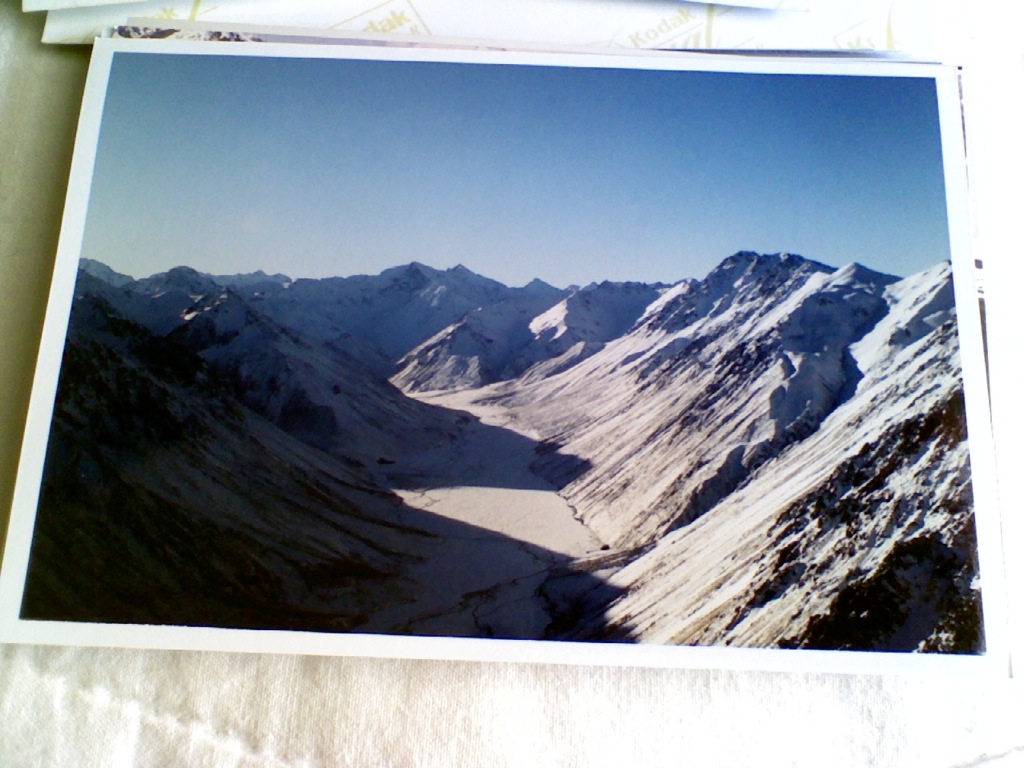 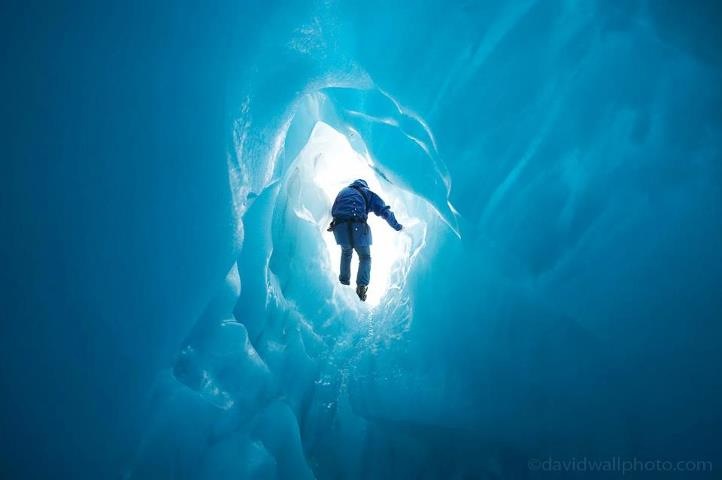 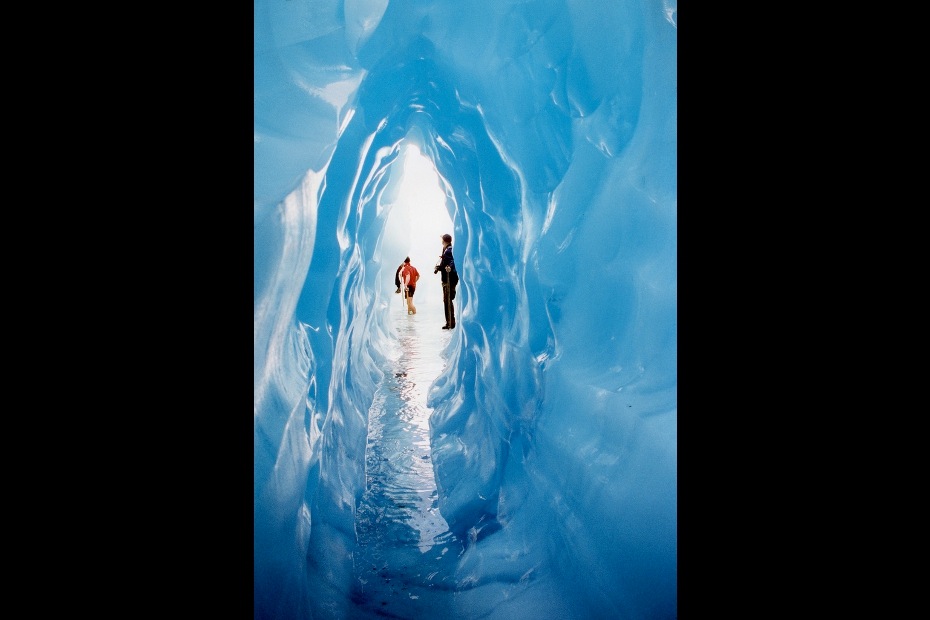 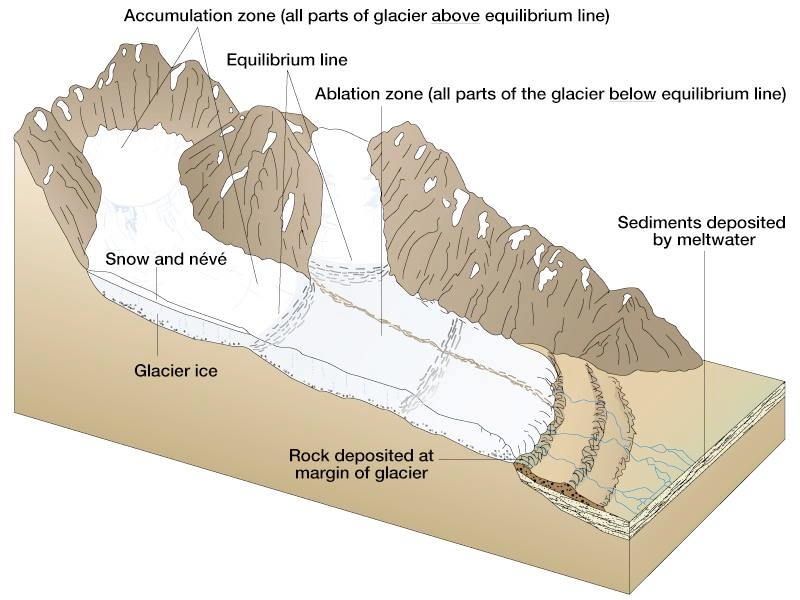 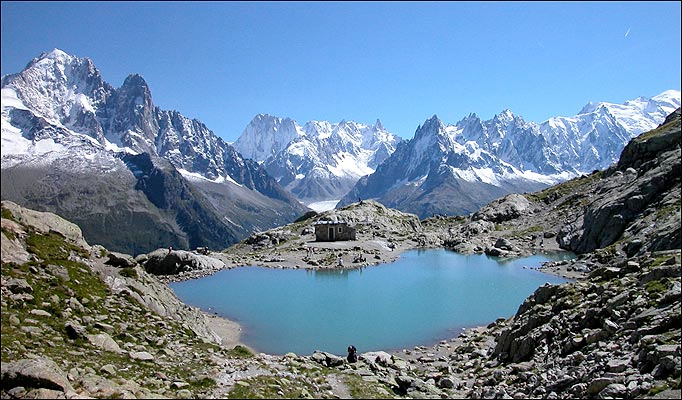 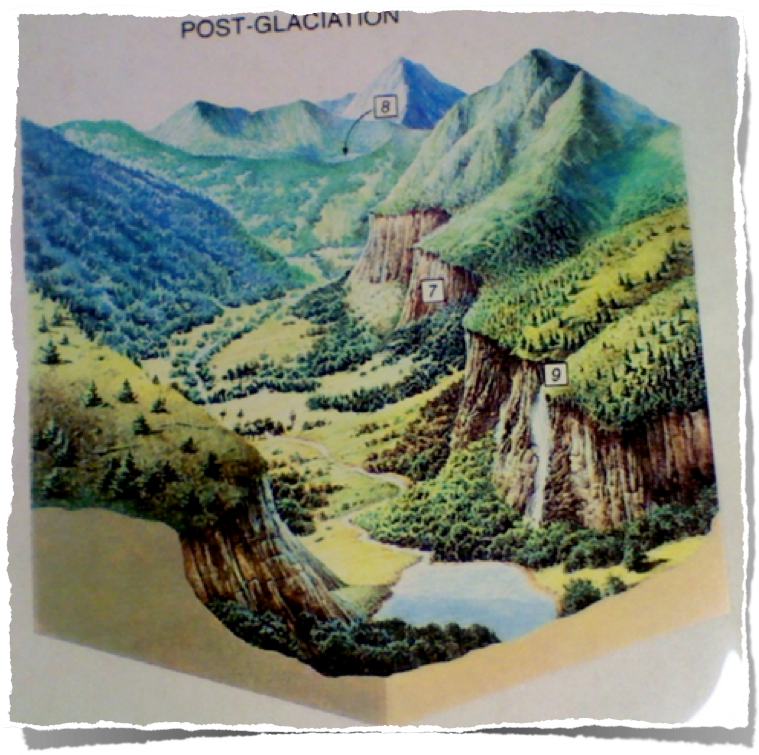 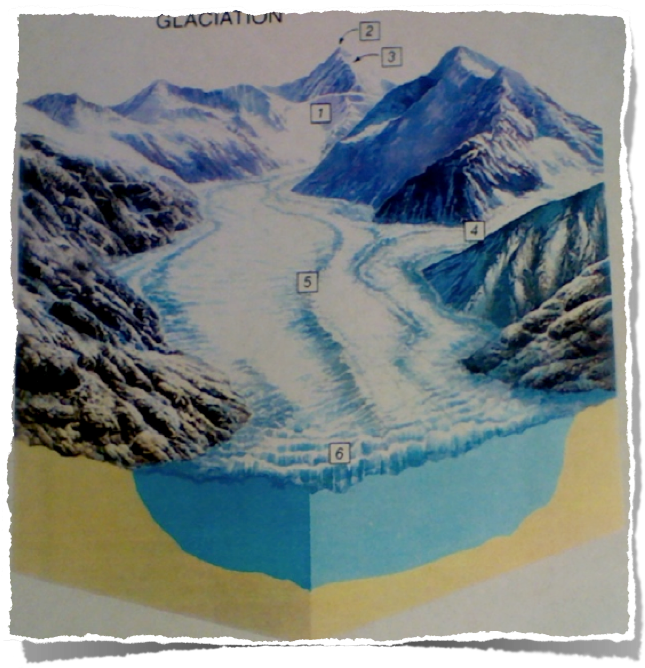 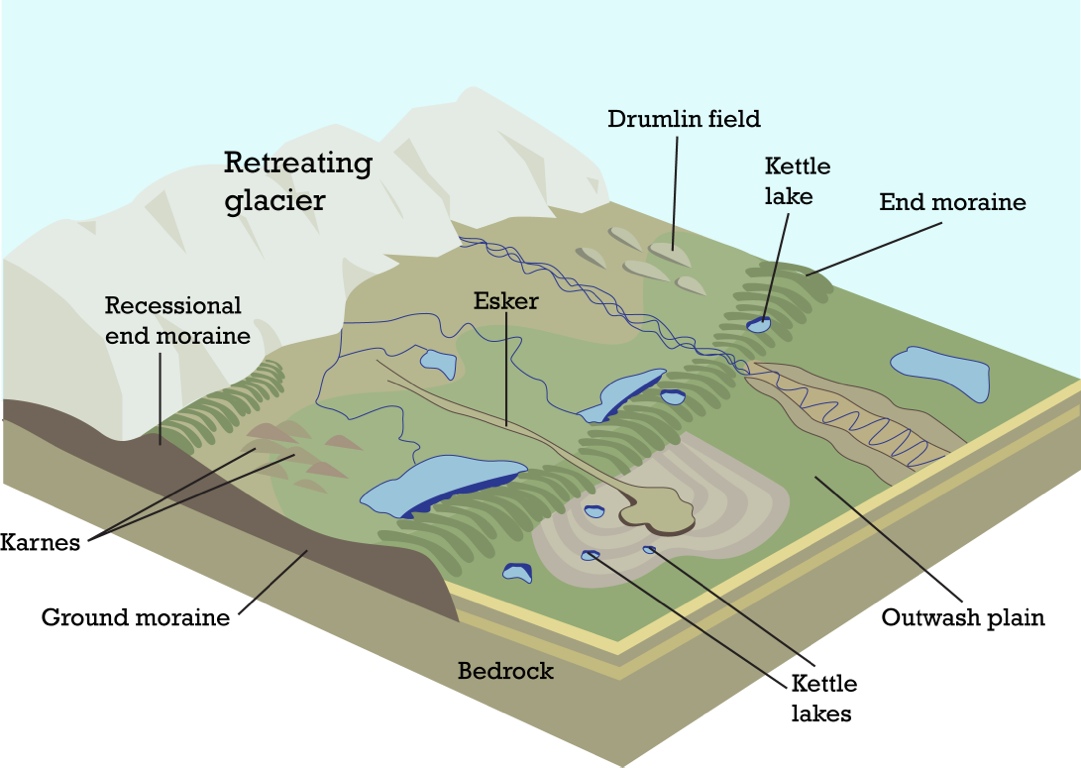 What is meant by a retreating glacier?
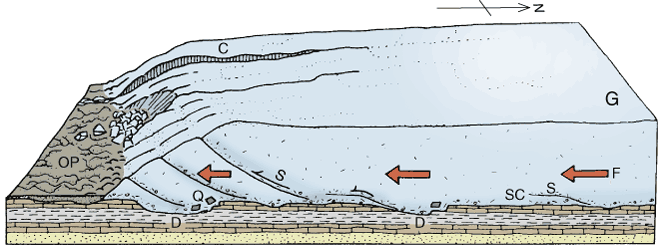 Glaciers only move in one direction.
The rate of melting is greater than the forward movement.
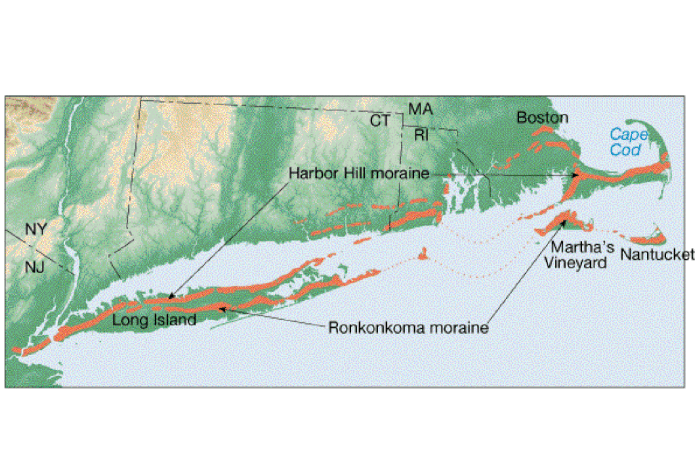 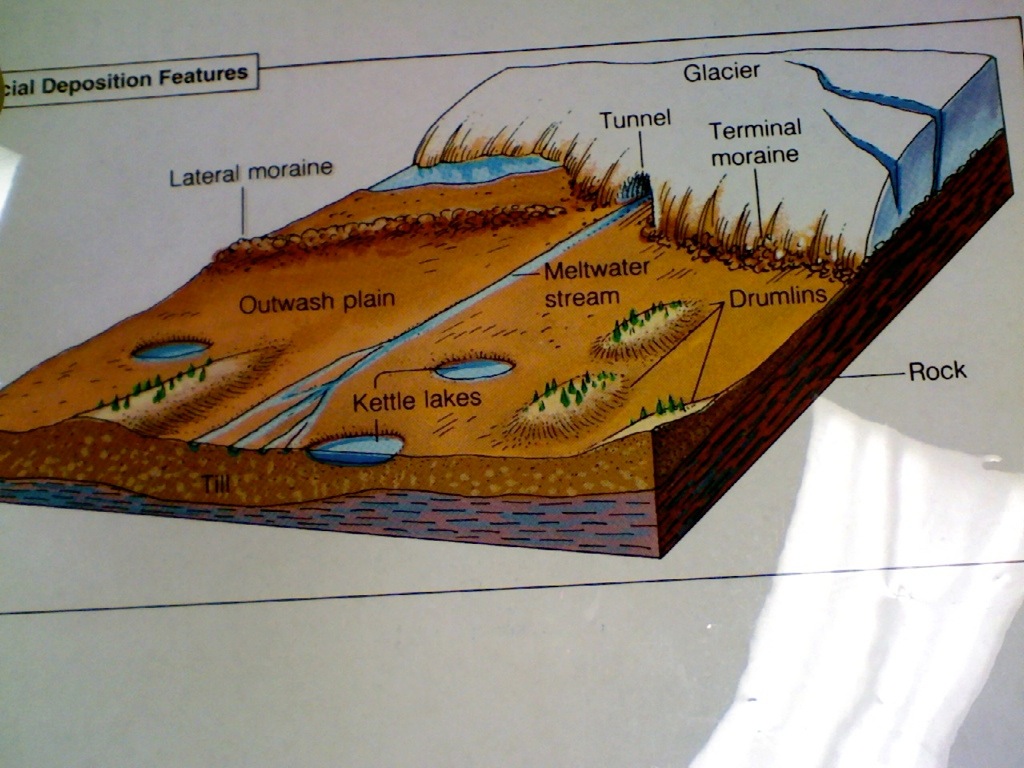 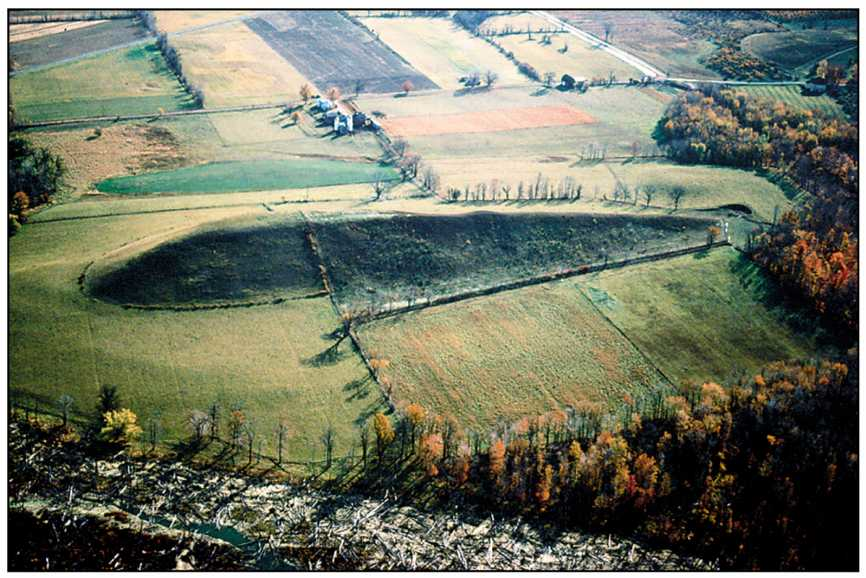 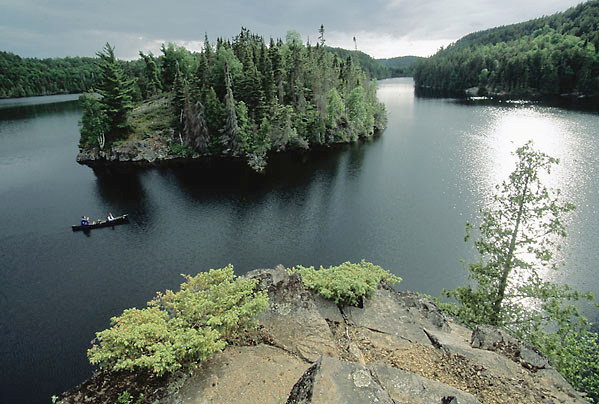 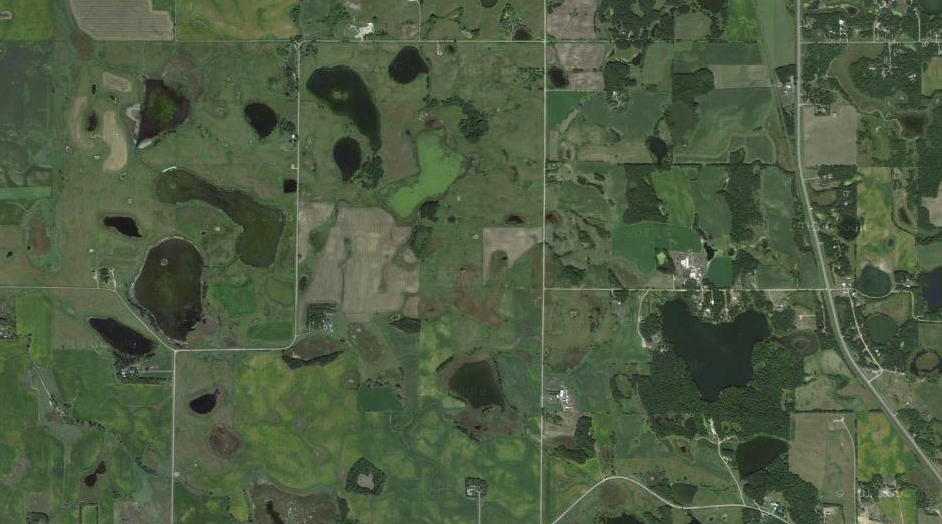 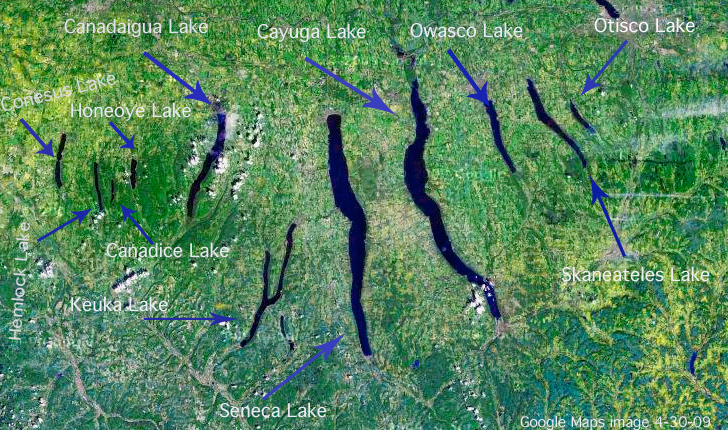 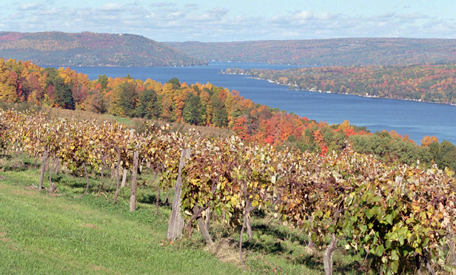 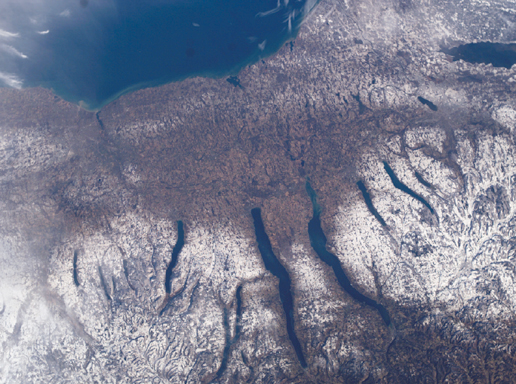